7 февраля 2019 года
 г. Мурманск
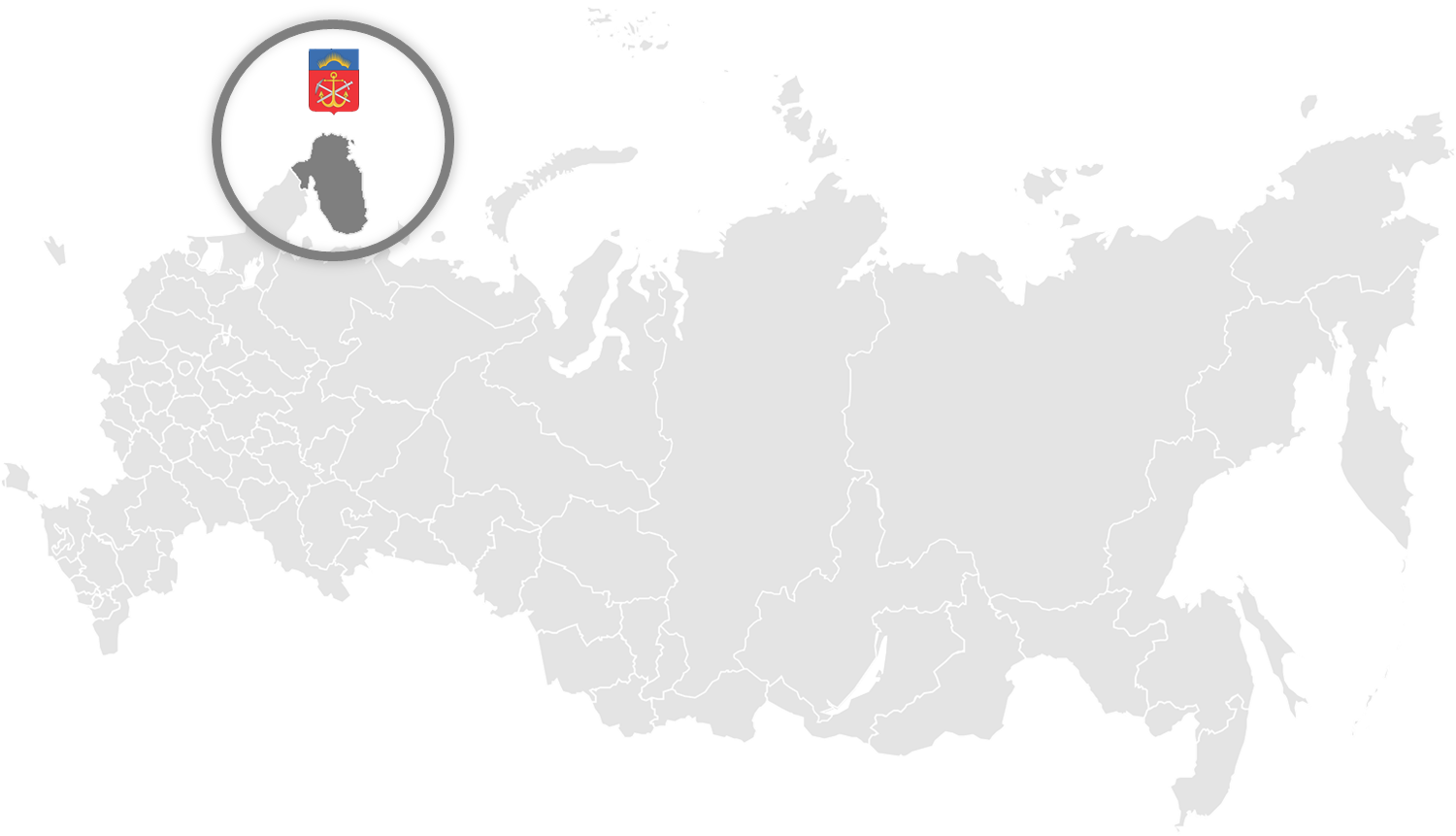 ДОКЛАД
главы муниципального образования
город Полярные Зори с подведомственной территорией
«О социально-экономическом положении 
муниципального образования
город Полярные Зори с подведомственной территорией»
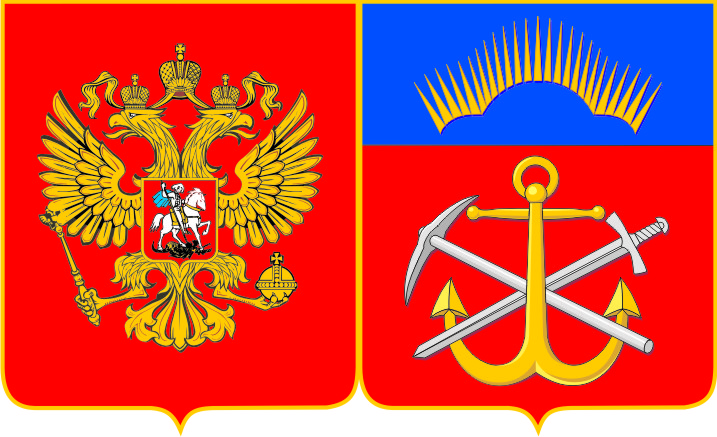 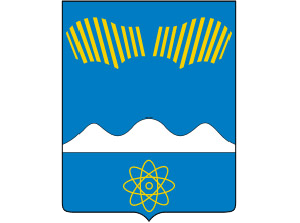 Глава муниципального образования город Полярные Зори с подведомственной территорией

Пухов 
Максим Олегович
1
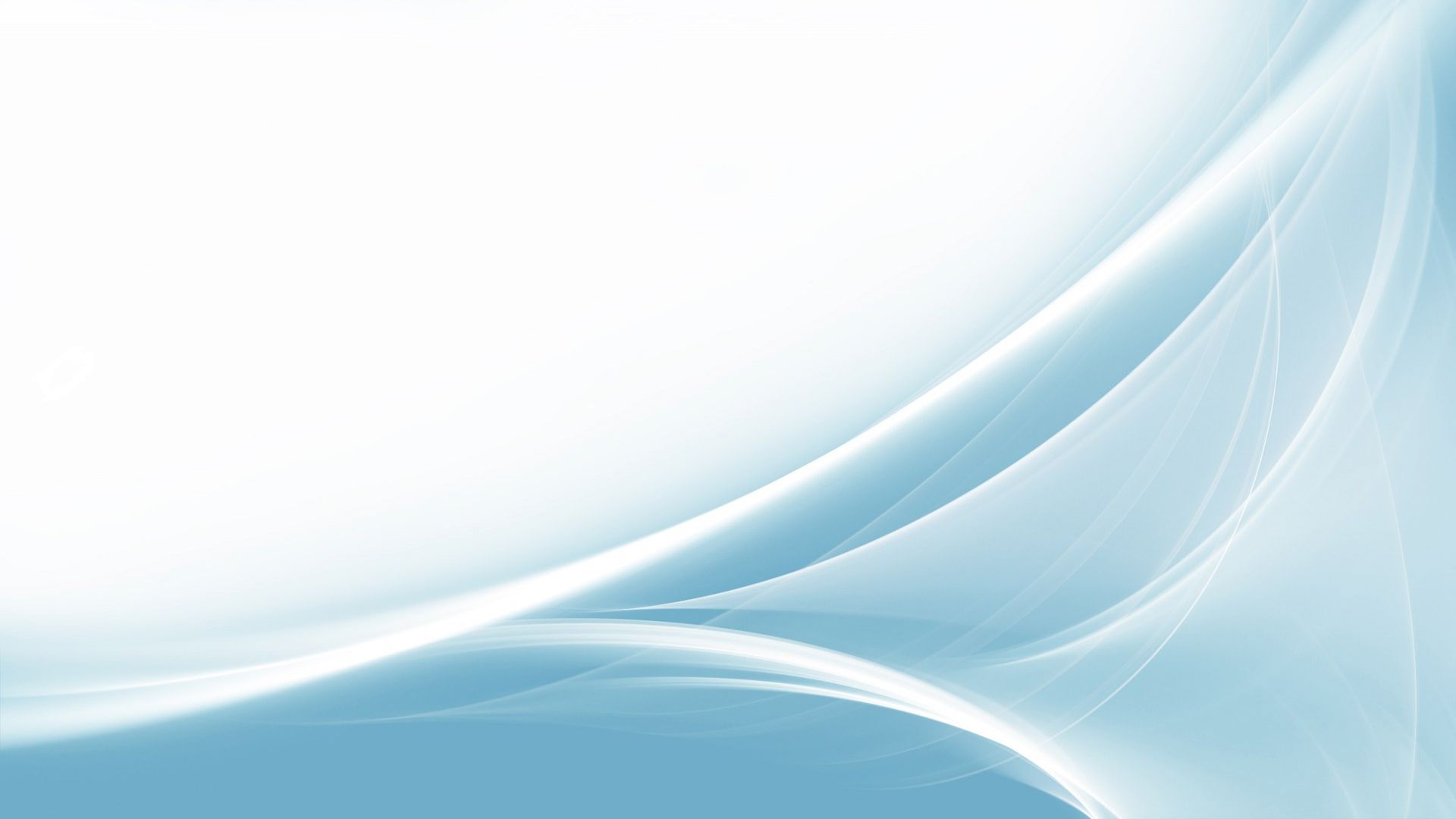 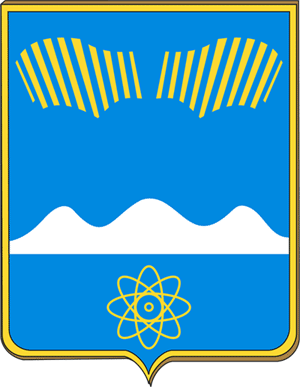 ОСНОВНЫЕ СОЦИАЛЬНО-ЭКОНОМИЧЕСКИЕ ПОКАЗАТЕЛИ
Естественная убыль населения в 2019 году составляет 12 человек
Рождаемость
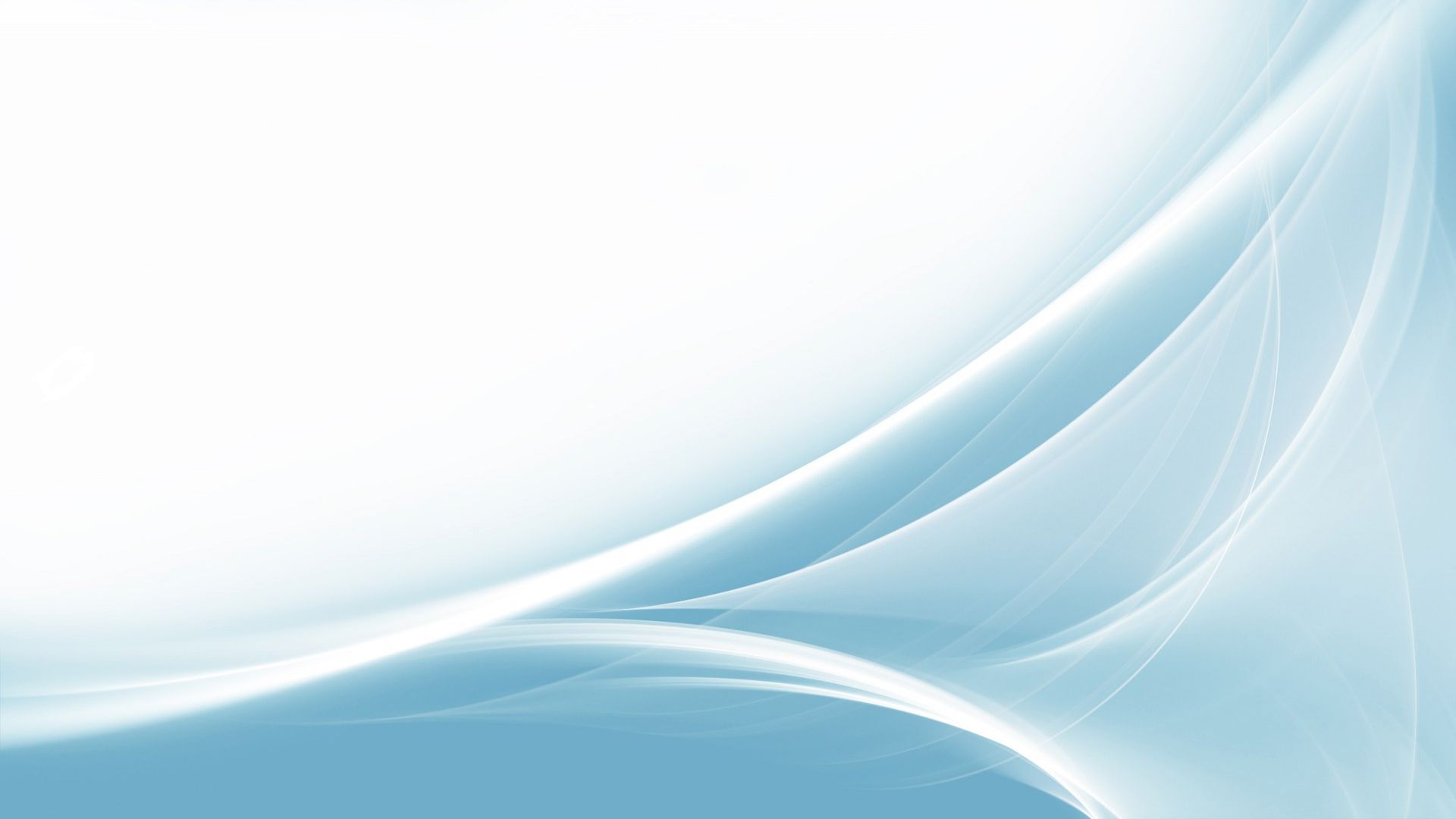 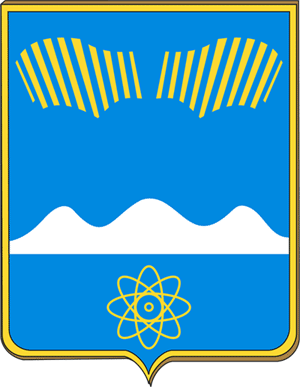 ПРОИЗВОДСТВО
Рост промышленного производства составил 102,3% к аналогичному уровню 2017 года
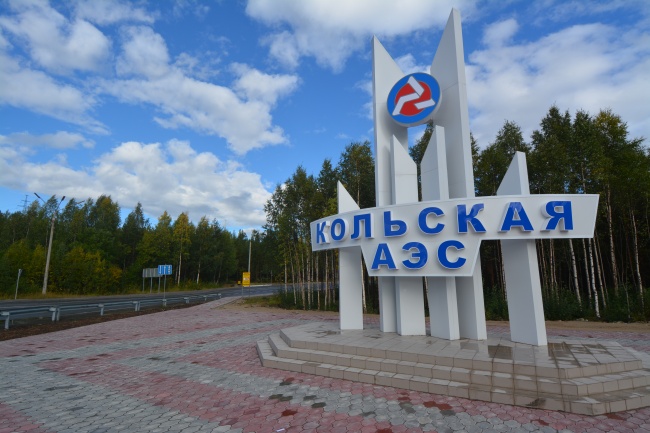 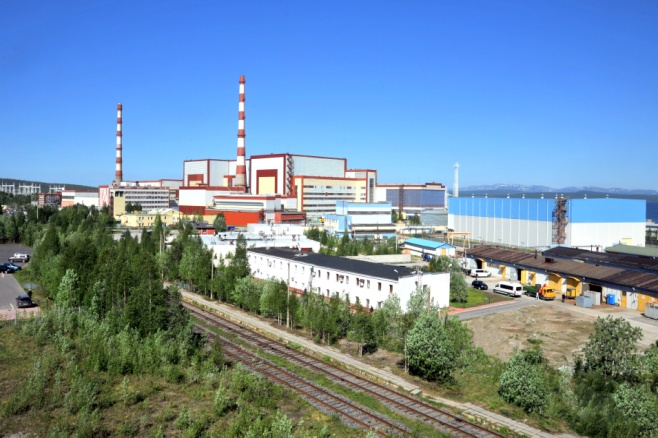 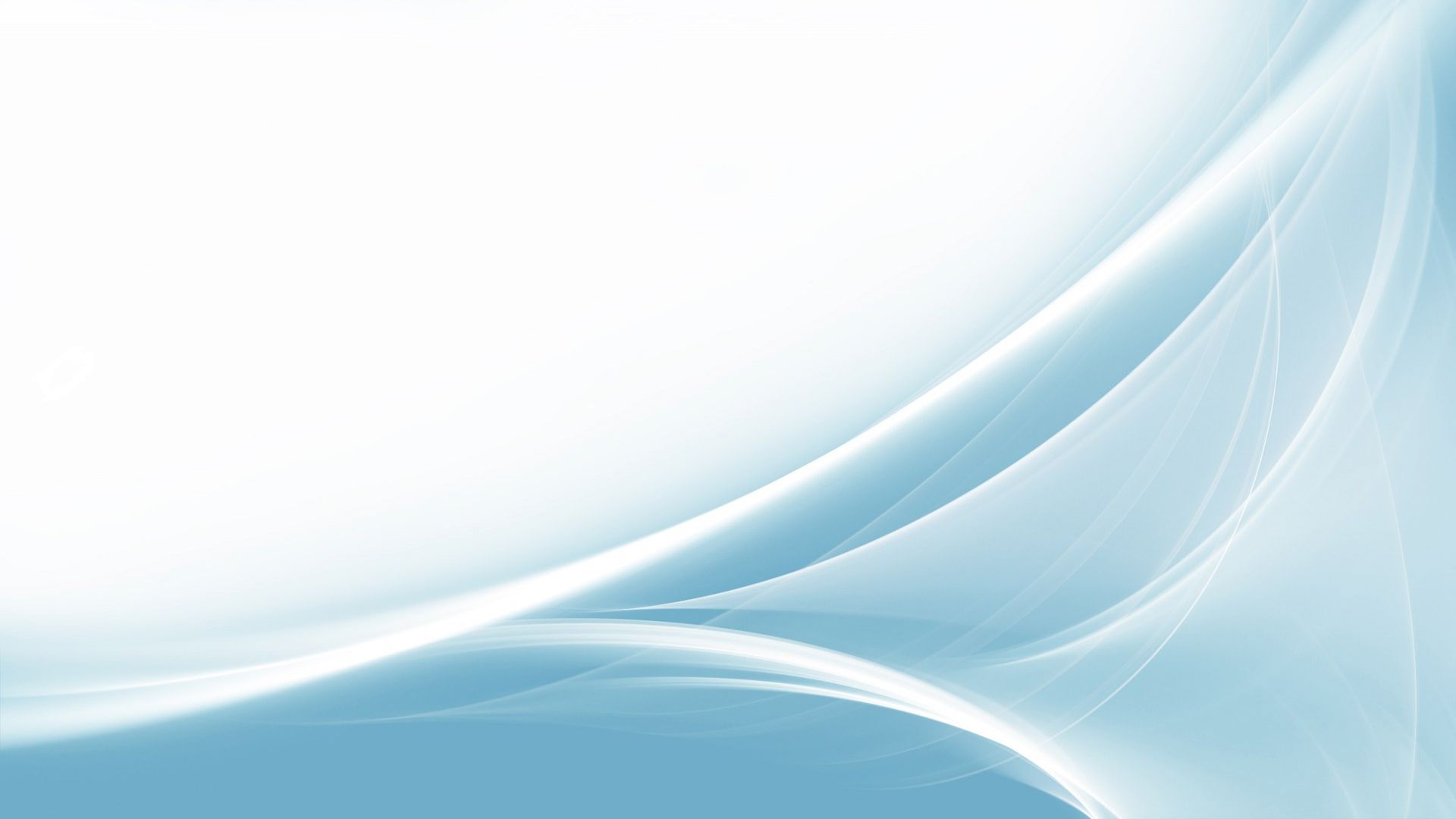 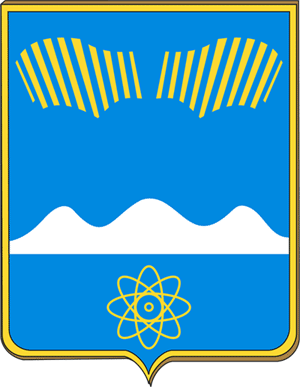 РЫНОК ТРУДА
Среднемесячная заработная плата, руб.:
Уровень регистрируемой безработицы на 31.12.2018 составил 3,3% к численности трудоспособного населения.
Средняя заработная плата за этот период по Мурманской области – 60 326 рублей
Количество высвобожденных работников в течение 2018 г. составило 123 человека. 
Трудоустроено 73 человека.
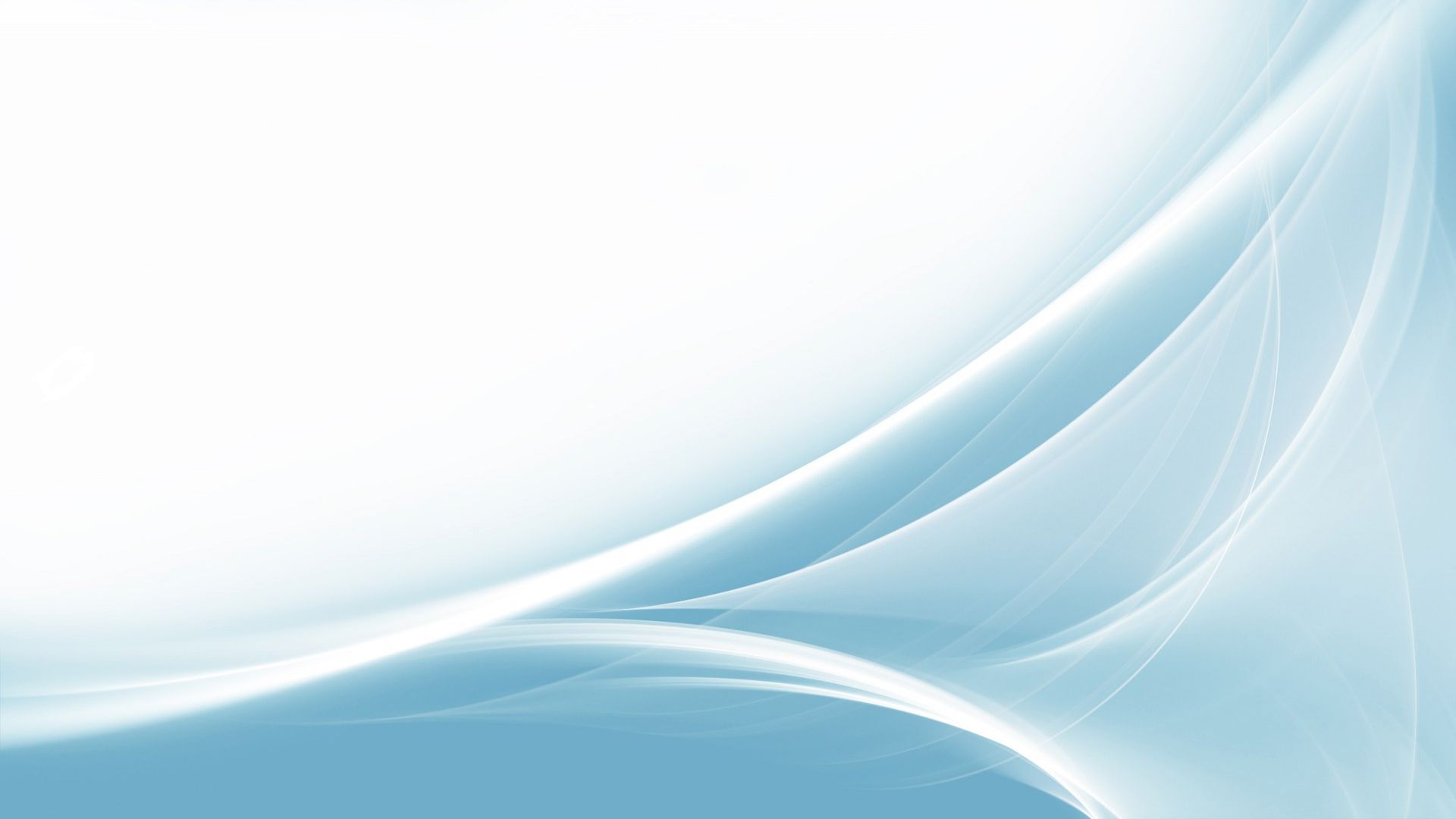 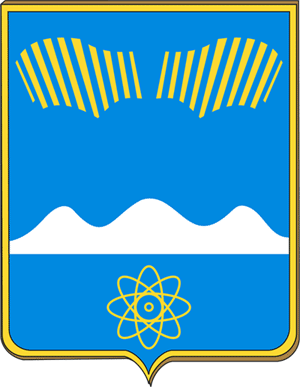 Бюджет муниципального образования
БЮДЖЕТ МУНИЦИПАЛЬНОГО ОБРАЗОВАНИЯ
Бюджет муниципального образования за 2018 год выполнен по доходам в сумме 908,3 млн. рублей (95,8%), по расходам в сумме   973,4 млн. руб. (97,4 %).  Дефицит  бюджета 65,1 млн. руб.
Динамика поступления доходов в бюджет муниципального образования
По сравнению с исполнением 2017 года общая сумма доходов + 15,4%
собственных доходы - 1,1%
безвозмездные поступления + 30,8%
Муниципальный долг
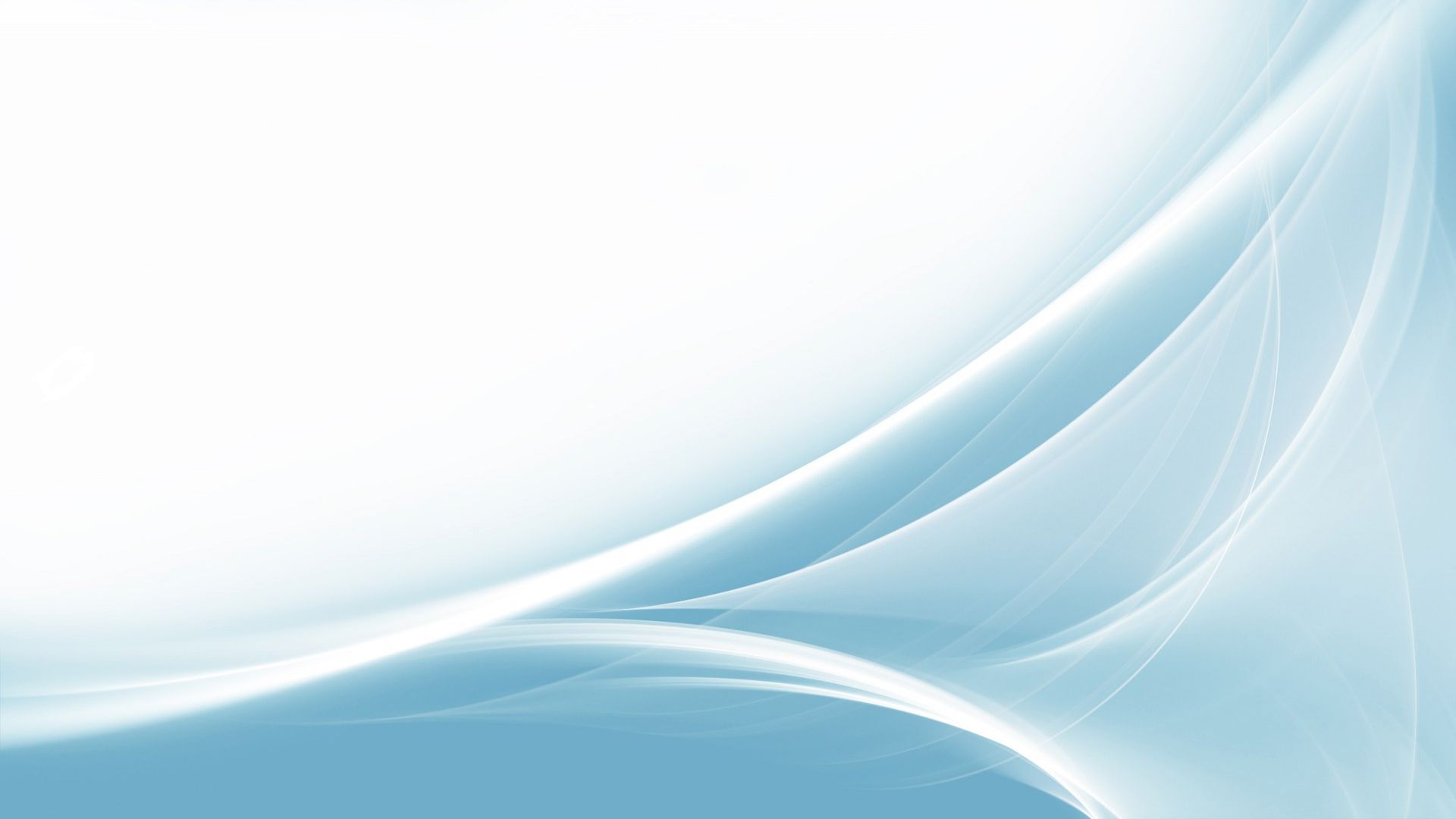 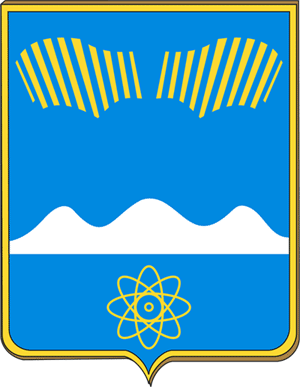 ИСПОЛНЕНИЕ УКАЗОВ ПРЕЗИДЕНТА РФ
Уровень средней заработной платы работников бюджетной сферы
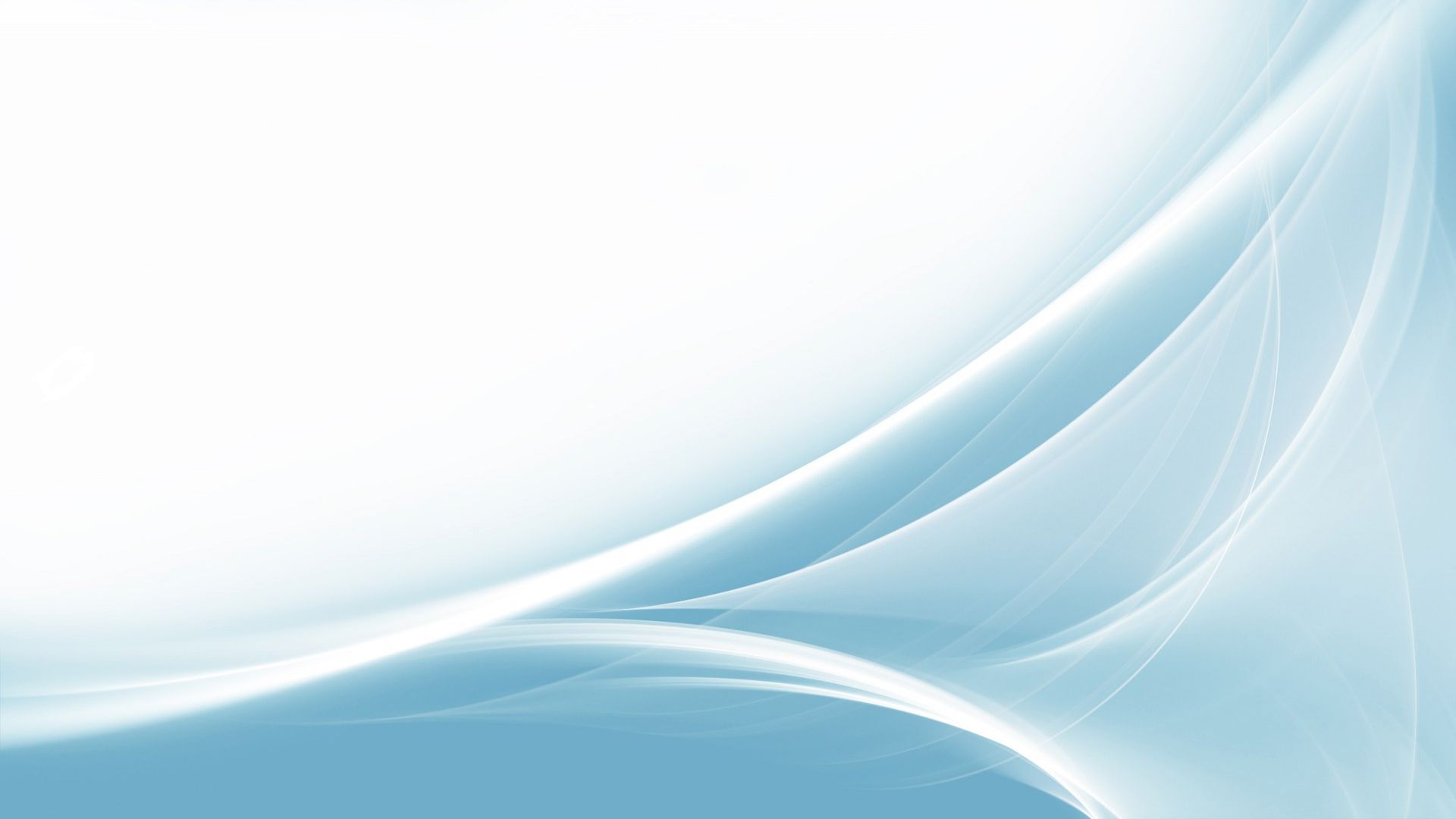 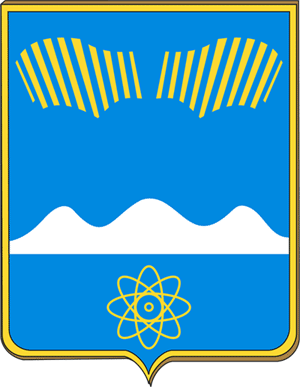 ИТОГИ РАБОТЫ МФЦ МОИ ДОКУМЕНТЫ
В январе 2016 года МФЦ «Мои документы» открыт в городе Полярные Зори. 
По состоянию на 31.12.2018 предоставляется 237 услуг.
Всего за 12 месяцев 2018 года специалистами МФЦ оказано 8129 услуг, в том числе 489 консультации. 
Самыми востребованными являются услуги Росреестра – 43%, услуги МВД – 33%, услуги по регистрации на портале ЕСИА – 17%.
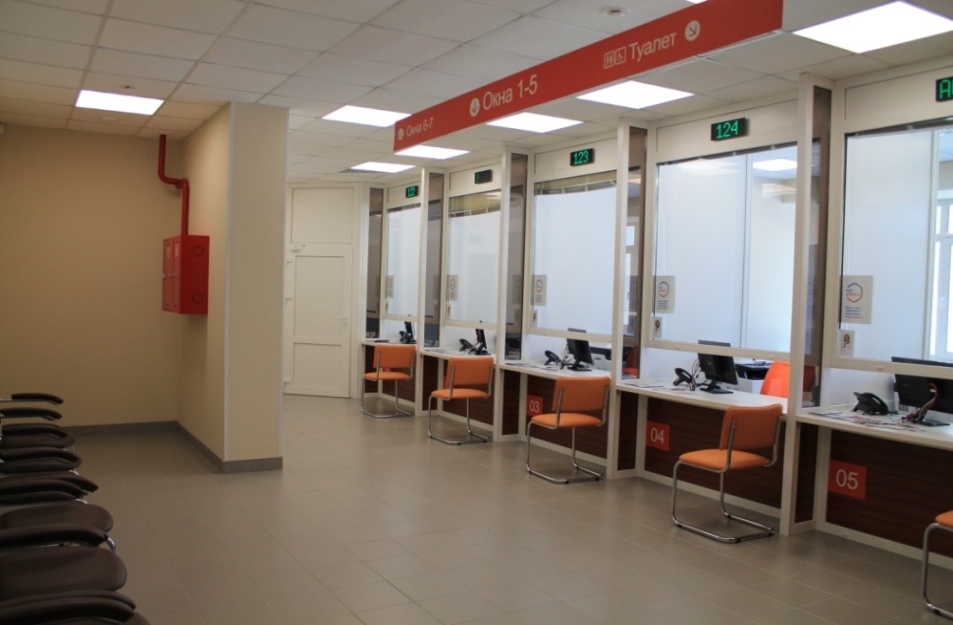 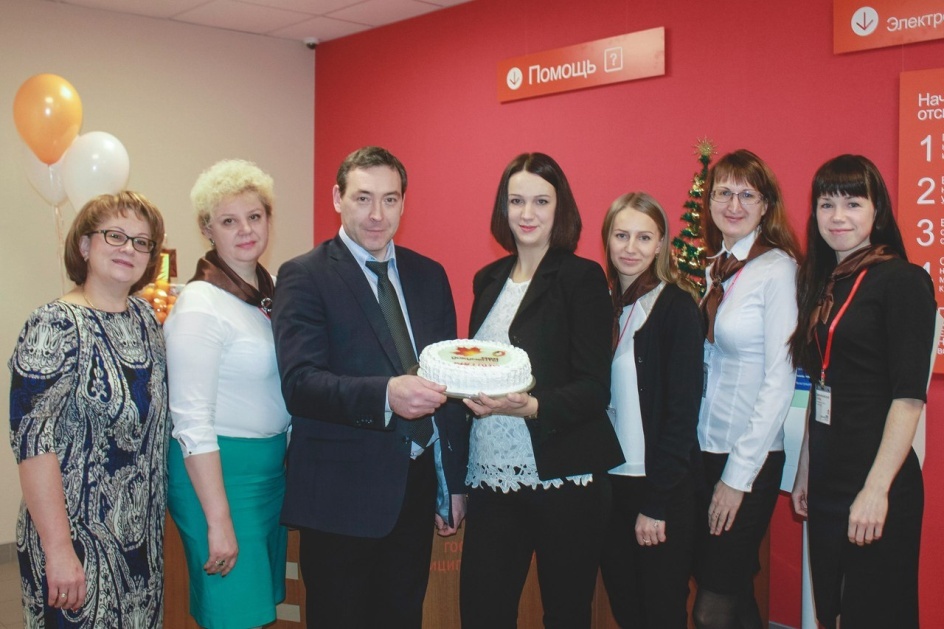 В 2018 году центр «Мои Документы» города Полярные Зори во второй раз стал победителем в номинации «Лучший МФЦ» в категории «МФЦ с количеством 5 и менее окон предоставления государственных и муниципальных услуг»
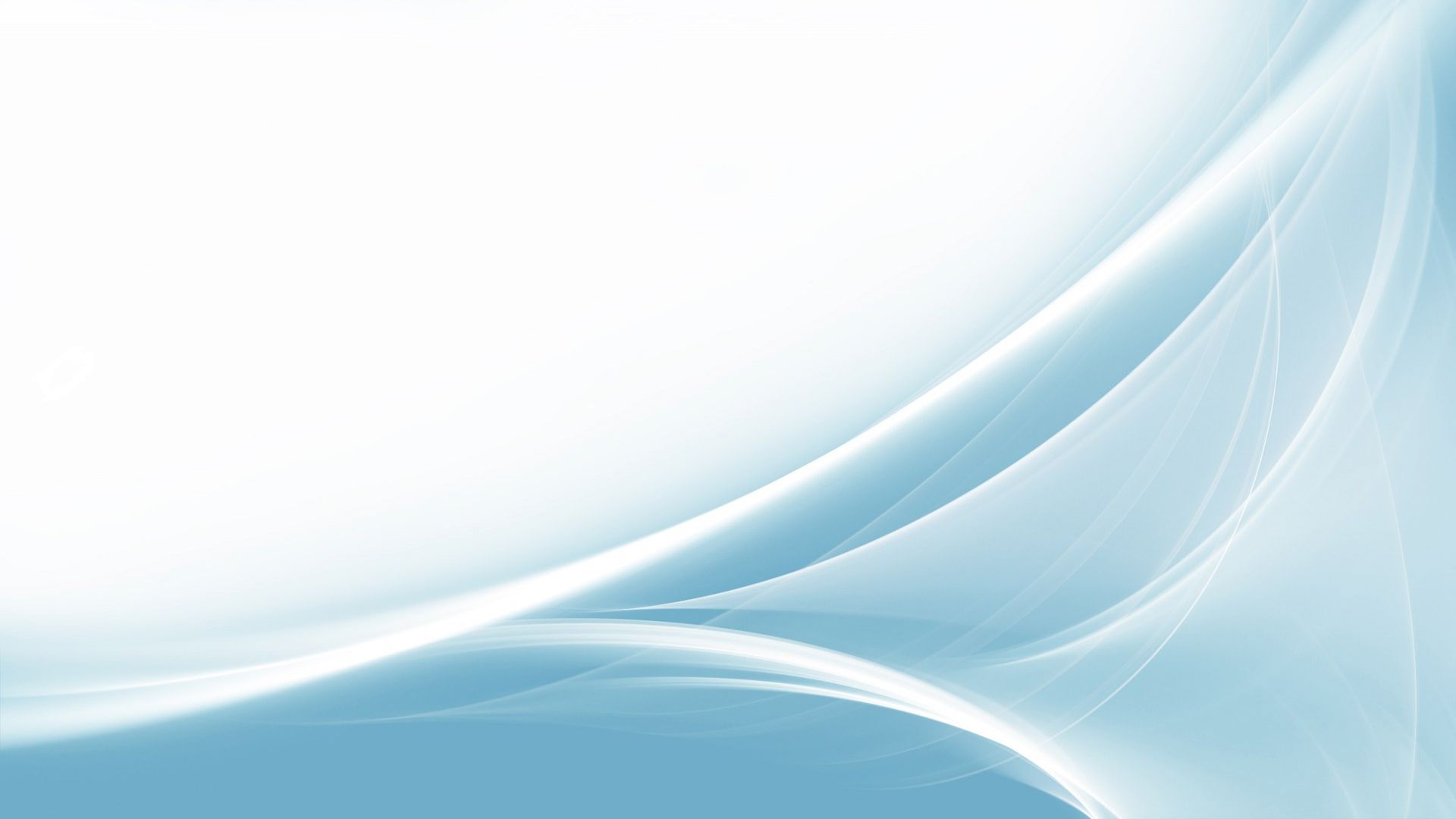 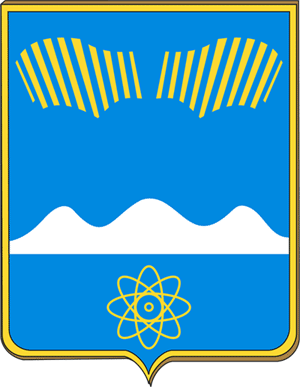 ЖИЛИЩНО-КОММУНАЛЬНАЯ СФЕРА
Ресурсоснабжением города Полярные Зори и н.п. Зашеек, занимается 
ООО «АтомТеплоЭлектроСеть»
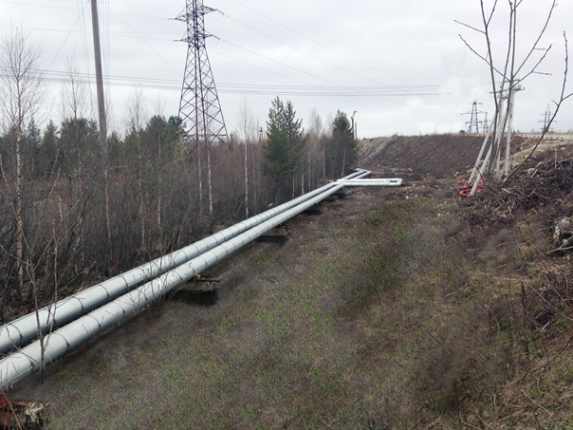 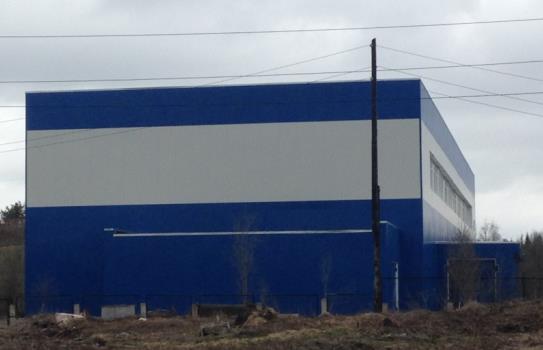 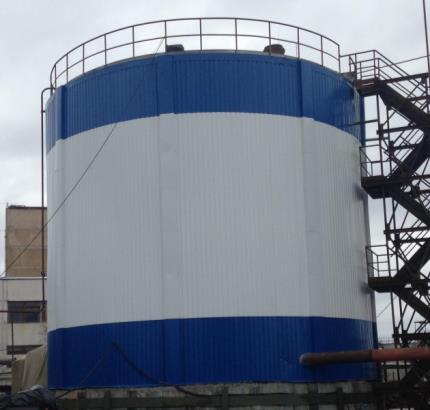 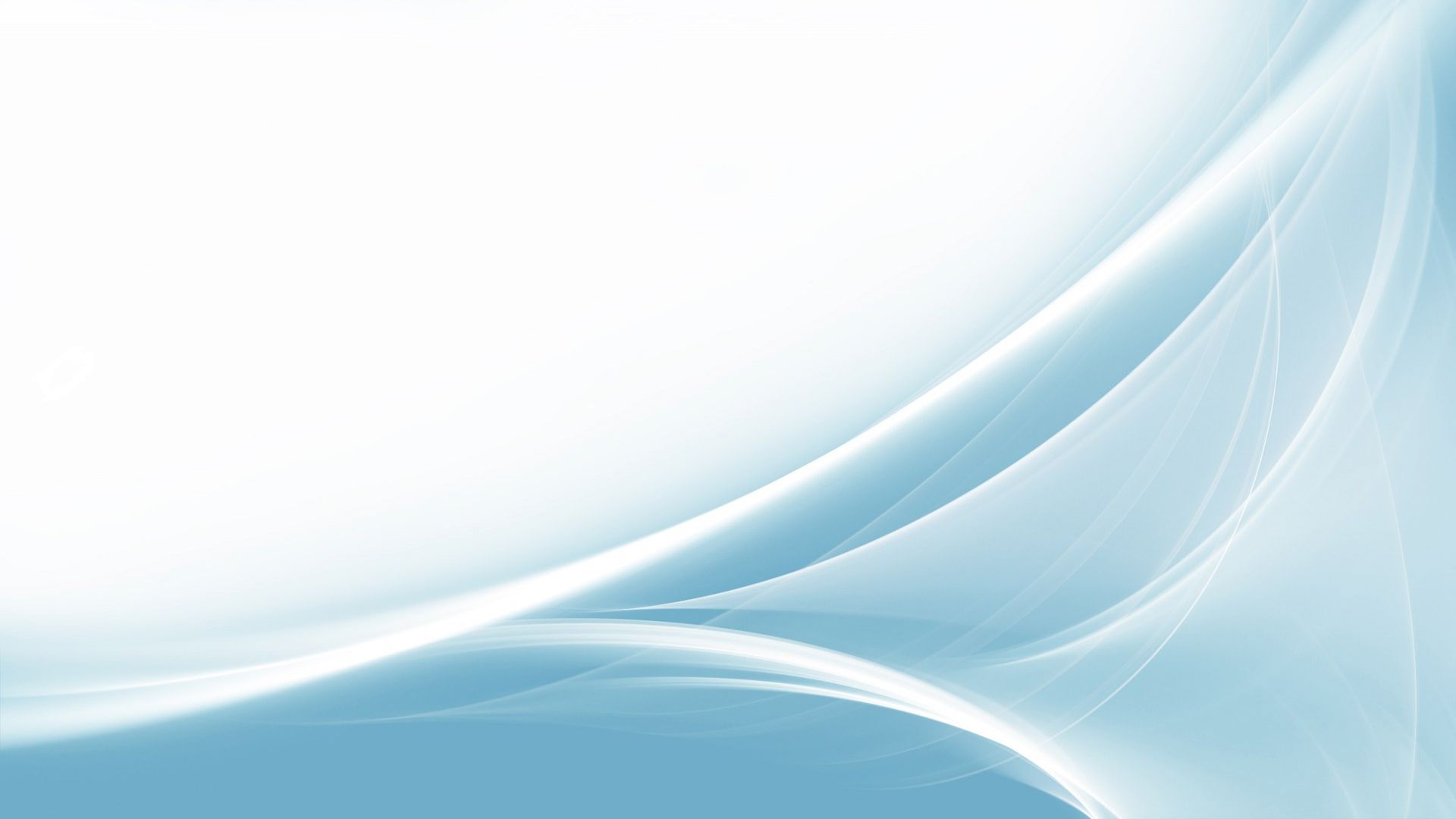 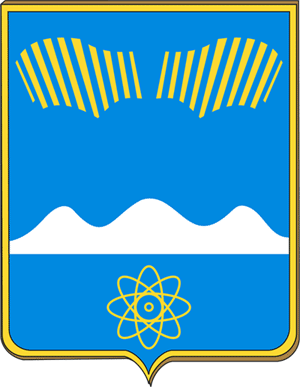 ПЕРЕДАЧА ИМУЩЕСТВА МИНОБОРОНЫ
Приказ заместителя Министра обороны РФ от 27.04.2018 № 261 «О передаче объектов жилищно-коммунального хозяйства из федеральной в муниципальную собственность»
8 объектов ЖКХ : 
сеть канализации, протяженность около 4 км; 
5 артезианских скважин;
канализационная насосная станция;
здание гидрокомпрессорной и хлораторная.
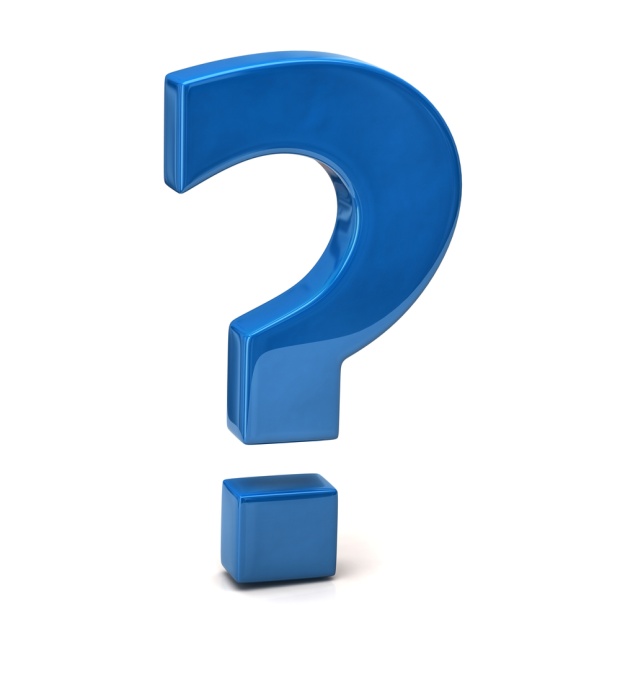 Передача в муниципальную собственность
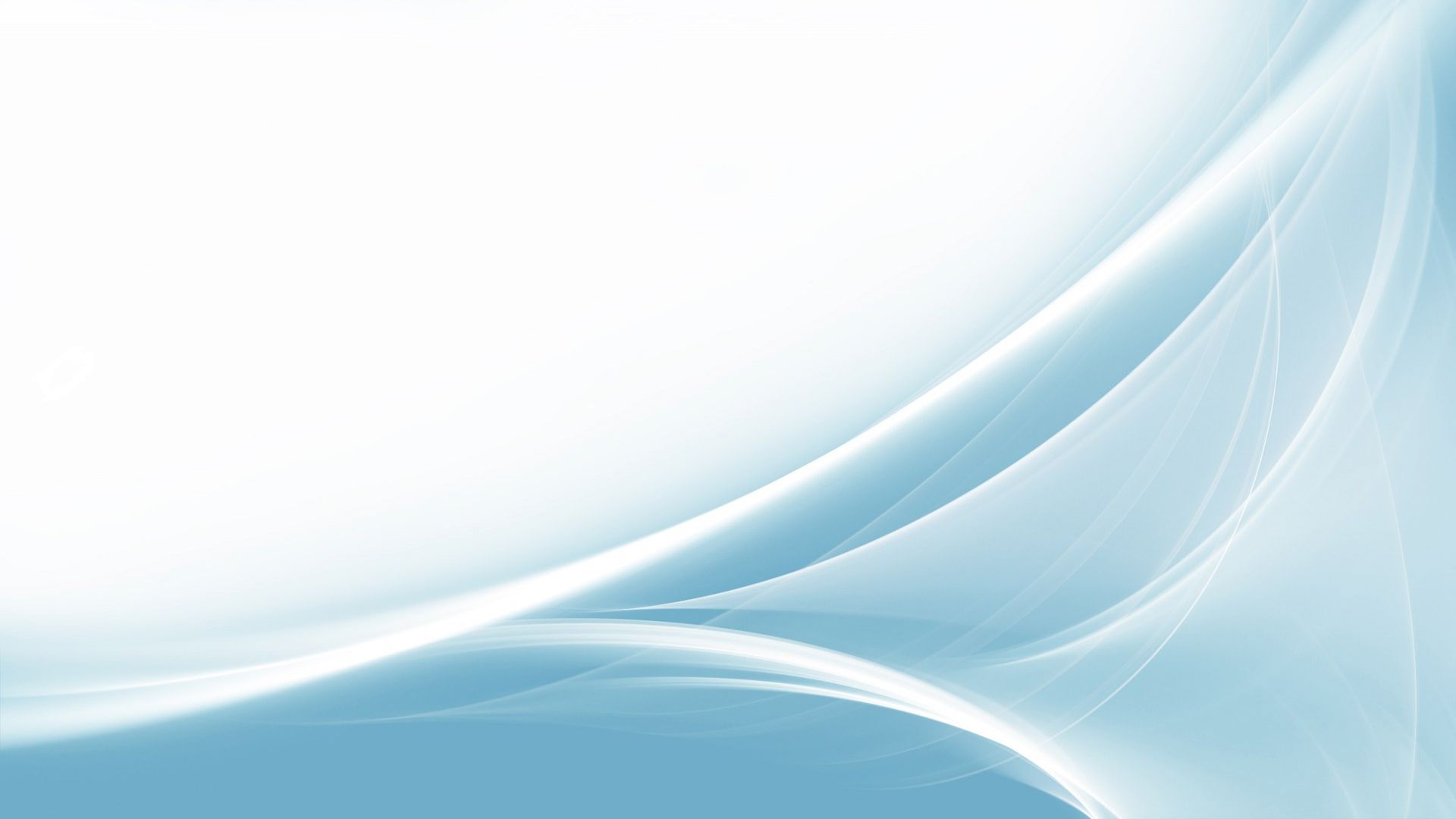 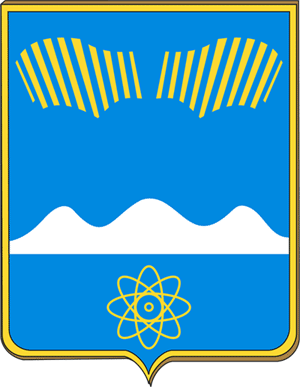 поддержка местных инициатив
ПОДДЕРЖКА МЕСТНЫХ ИНИЦИАТИВ
В рамках реализации приоритетного проекта «Формирование комфортной городской среды» благоустроены 6 дворовых территорий на общую сумму 
9 млн. 457 тыс. руб.
В рамках реализации проекта «Инициативное бюджетирование»
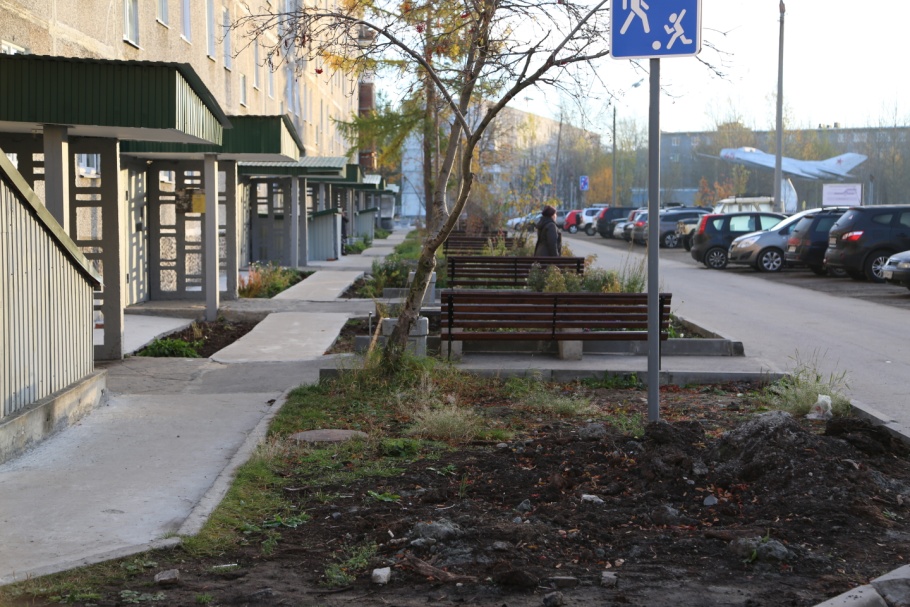 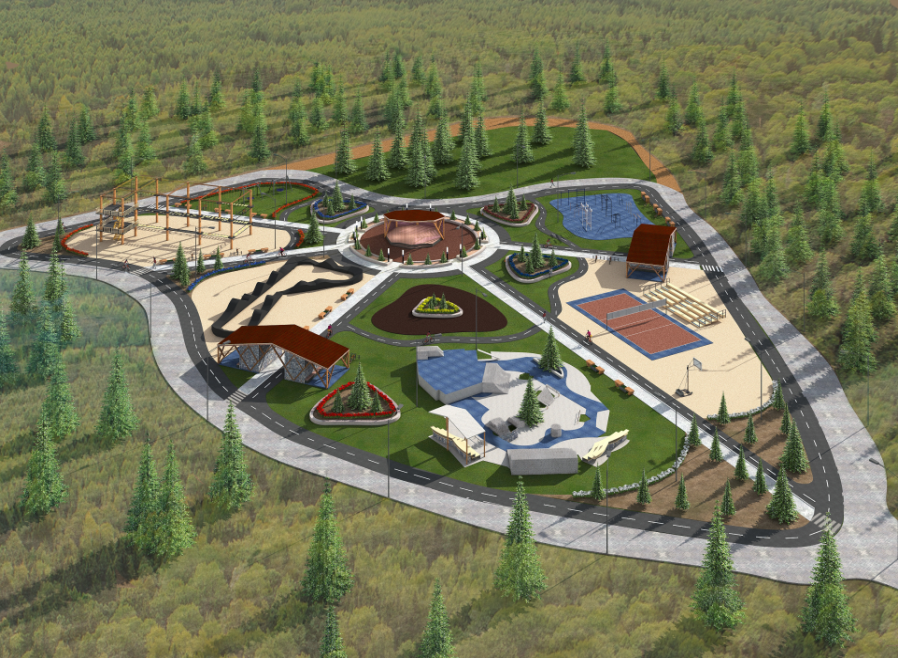 В 2018 году на мероприятия по обустройству парка направлено более 27 млн. рублей
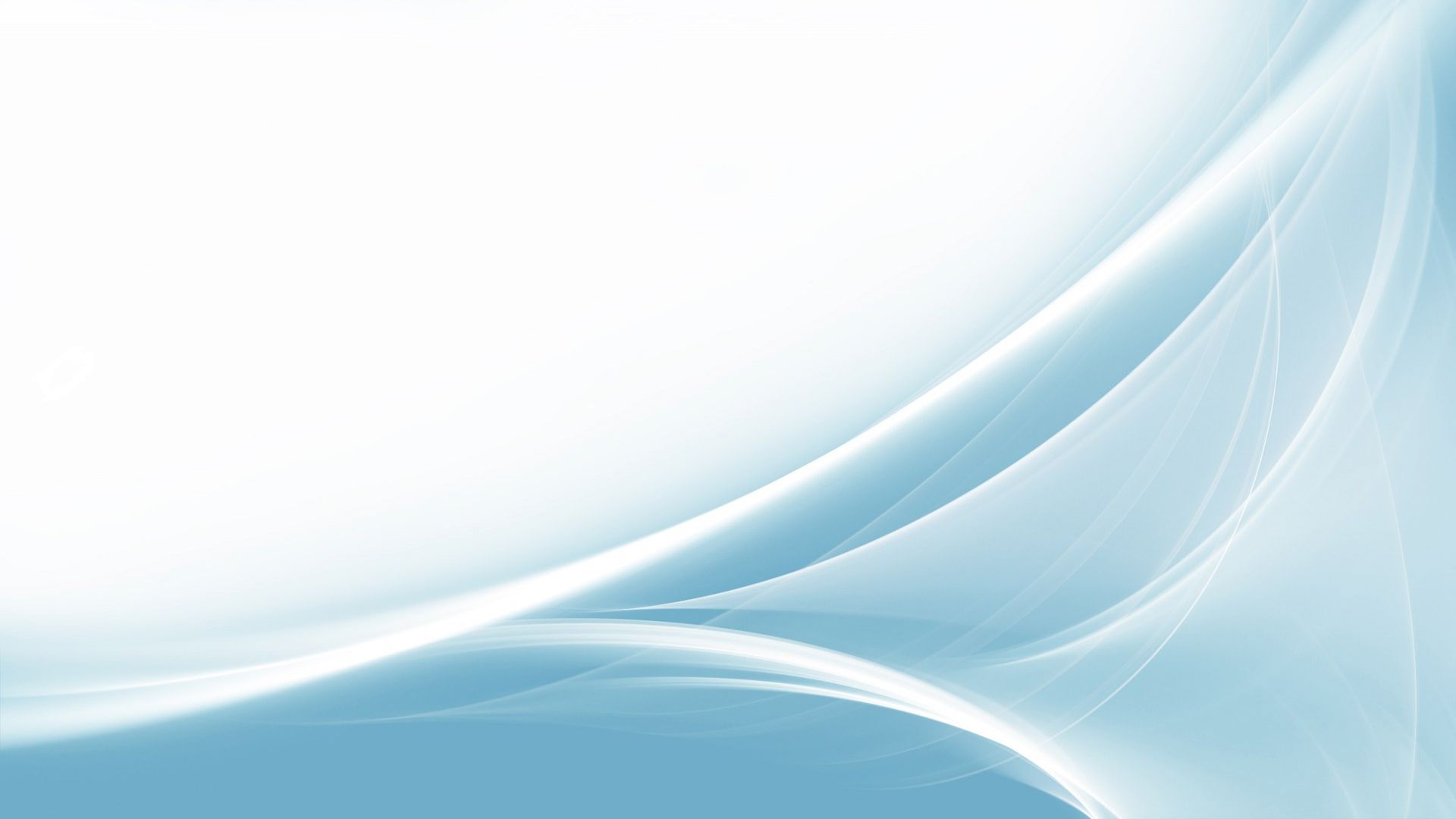 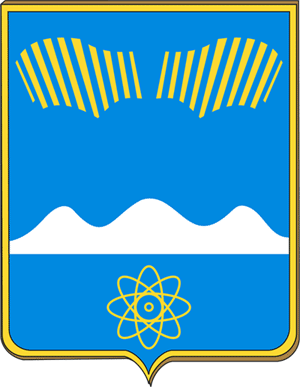 ГОРОДСКАЯ ИНФРАСТРУКТУРА
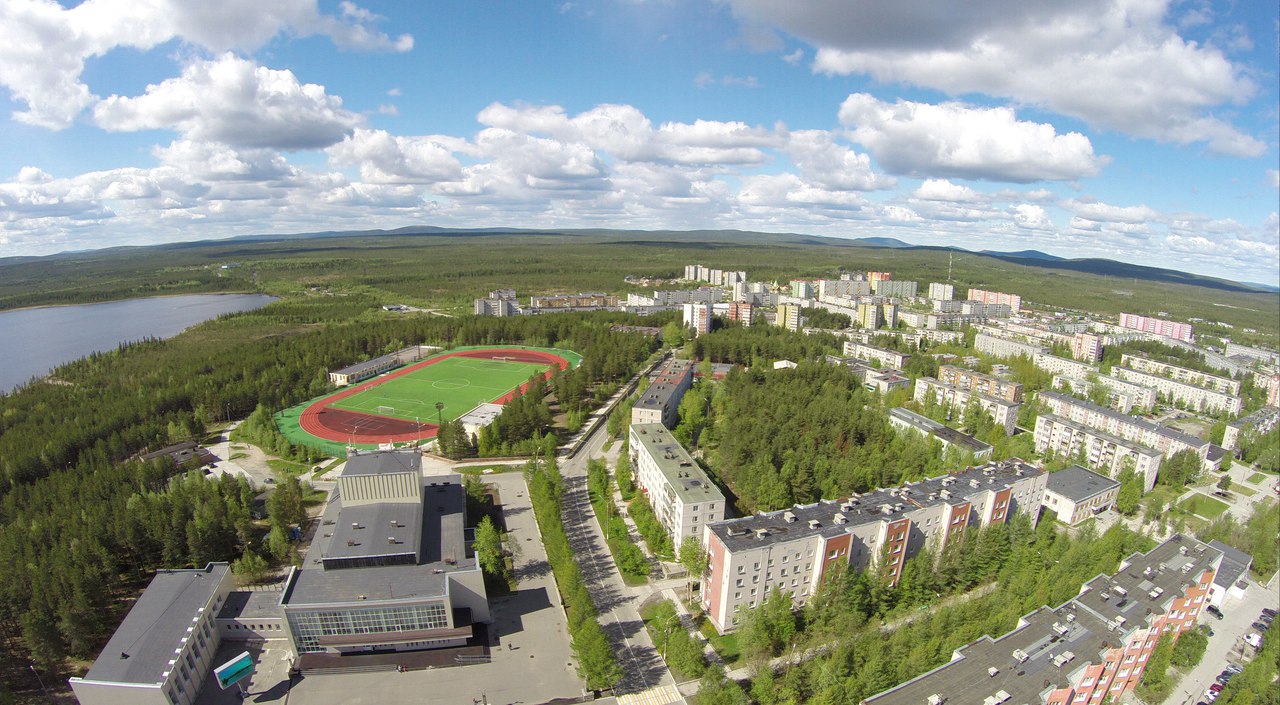 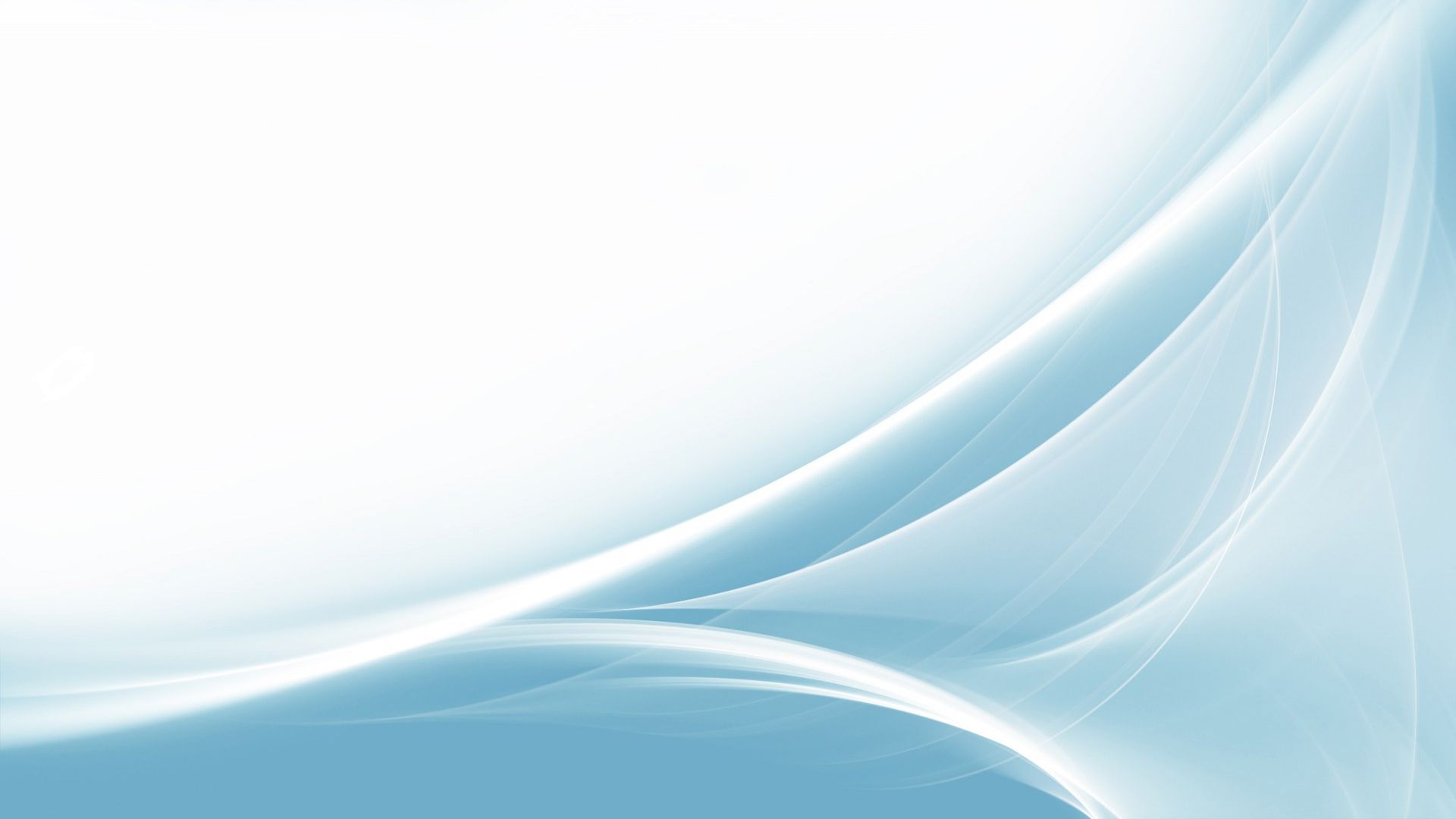 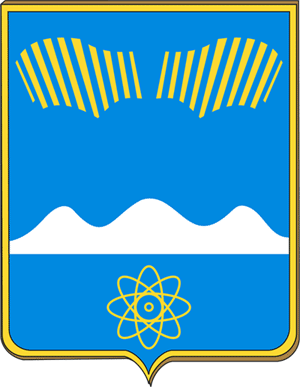 ПОДДЕРЖКА СУБЪЕКТОВ ПРЕДПРИНИМАТЕЛЬСТВА
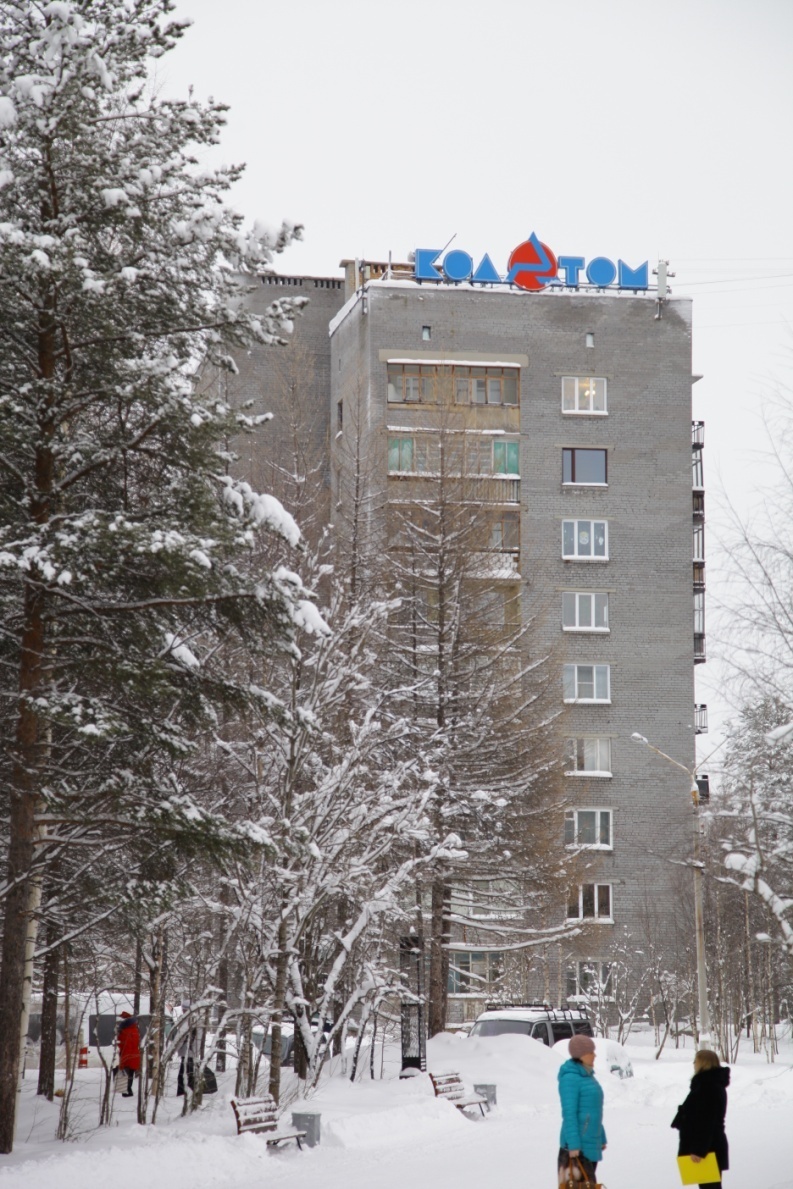 185 организаций
По состоянию на 31.12.2018 года поступления в доход бюджета от деятельности субъектов малого предпринимательства составили 
49,5 млн. рублей
что на 2,9 % больше поступлений 2017 г.
320
Индивидуальных
предпринимателей
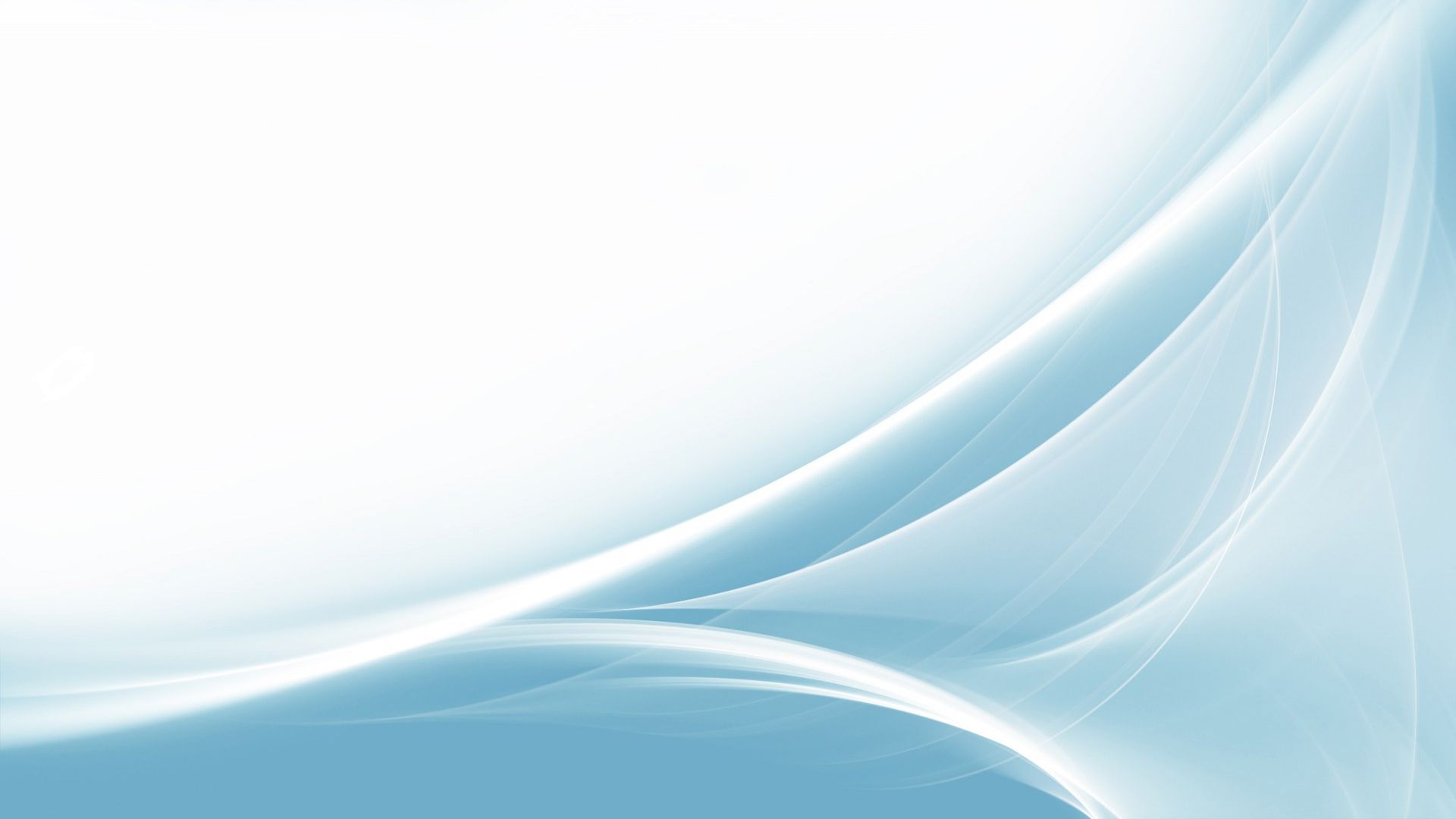 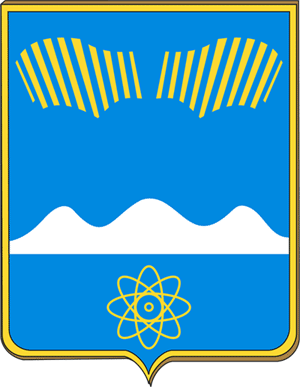 Образование
ОБРАЗОВАНИЕ
На 1 января 2019 года дошкольным образованием охвачен 1161 ребенок в возрасте от 1 года до 7 лет, что составляет 95,1% (в 2018 году –  1181 чел. / 92,5%).
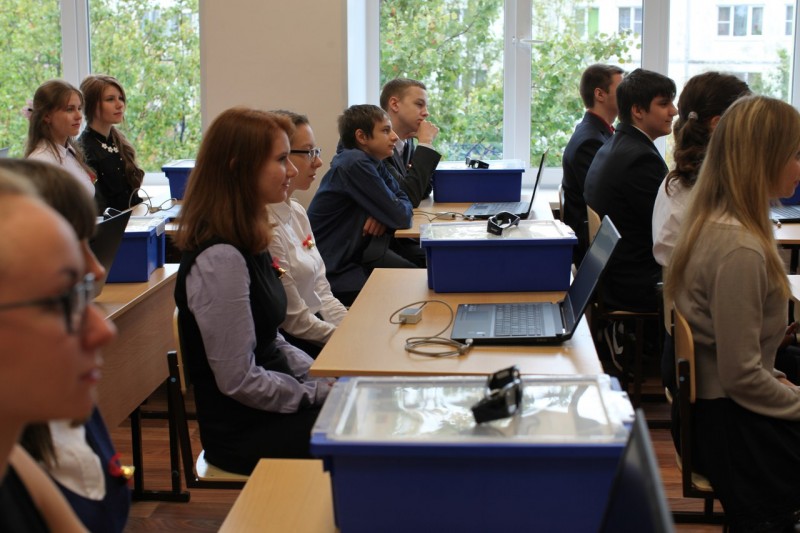 Полярные Зори - одна из трех региональных площадок VIII Всероссийского Фестиваля науки НАУКА 0+
4 секции: «Робототехника и легоконструирование», секция научных открытий, секция интеллектуальных игр и лекторий. 
7 площадок
30 мероприятий
1000 участников разного возраста 
Отдел образования администрации г. Полярные Зори поощрен Благодарственным письмом Губернатора Мурманской области за большой вклад в подготовку и проведение мероприятий Фестиваля
Проект Школа Росатома
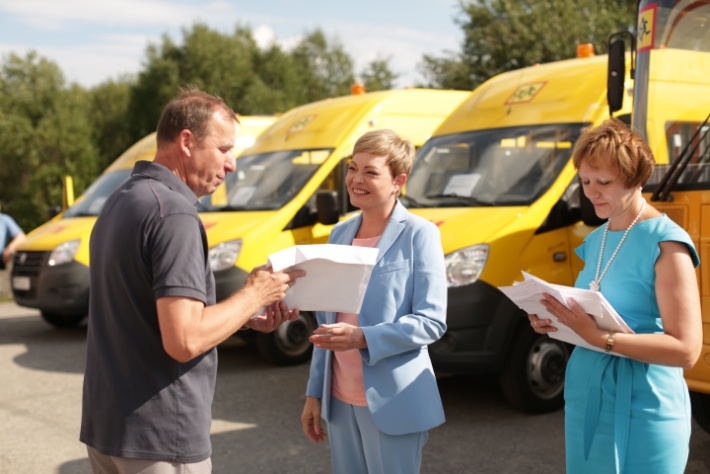 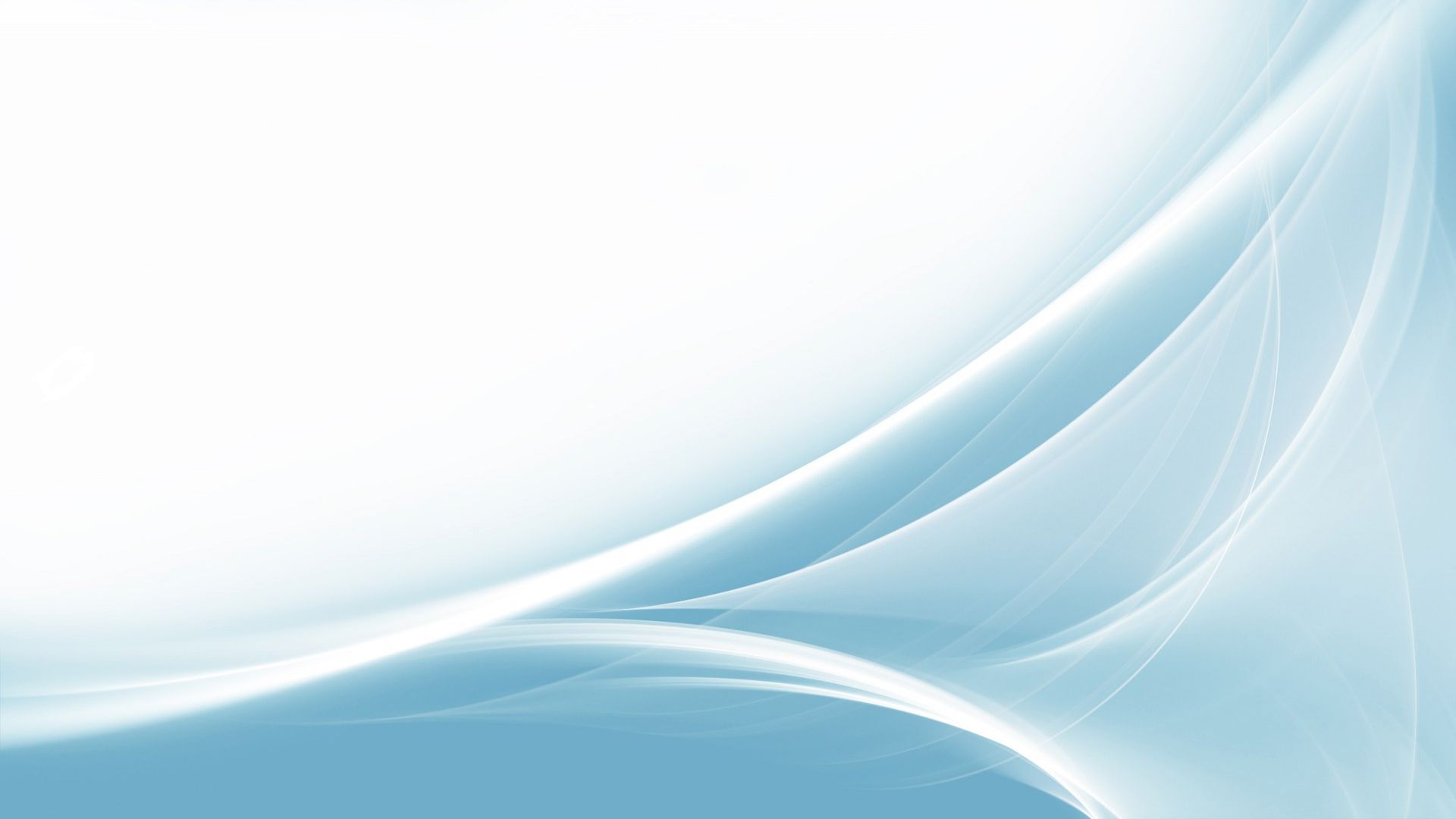 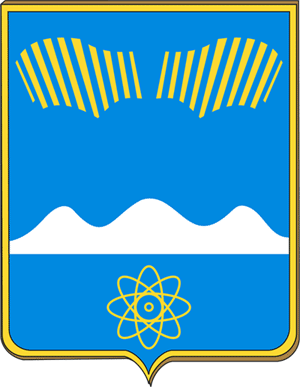 ПРОФЕССИОНАЛЬНОЕ ОБРАЗОВАНИЕ
ГАПОУ МО “Полярнозоринский энергетический колледж”
Наименования профессий, специальностей, 
направлений подготовки: 
Электромонтер по ремонту и обслуживанию электрооборудования (по отраслям)
Электроснабжение (по отраслям)
Атомные электрические станции и установки
Сварщик (электросварочные и газосварочные работы)
Слесарь по контрольно-измерительным приборам и автоматике
Мастер по контрольно-измерительным приборам и автоматике
Слесарь по ремонту строительных машин
Автоматические системы управления
Контролер банка
Документационное обеспечение управления и архивоведение
Документационное обеспечение управления и архивоведение
Право и судебное администрирование
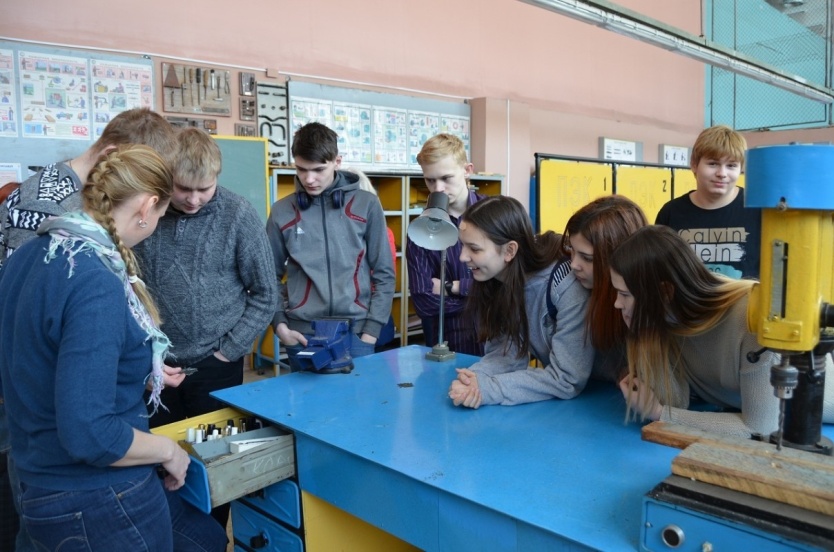 313 СТУДЕНТОВ
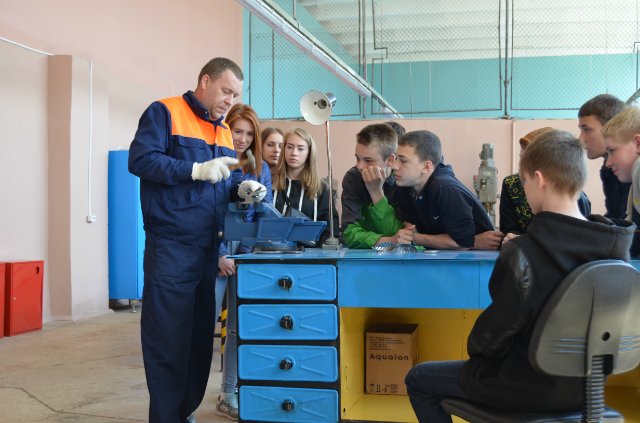 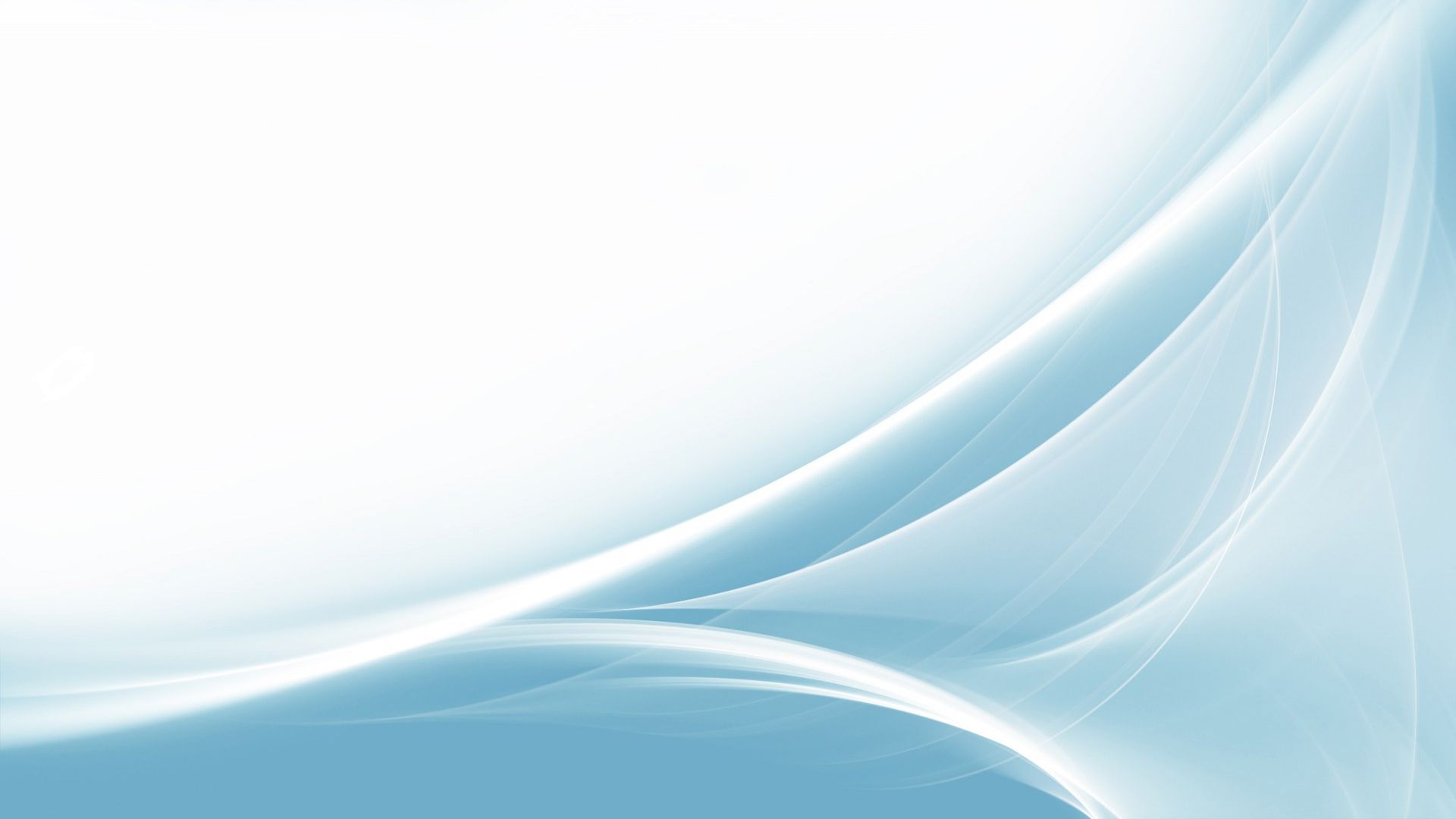 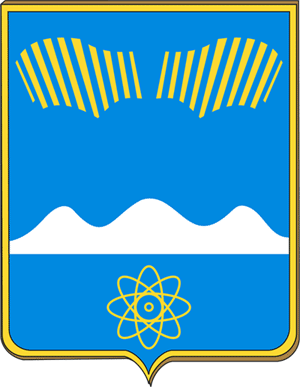 Культура и молодёжная политика
КУЛЬТУРА И МОЛОДЕЖНАЯ ПОЛИТИКА
Количество участников клубных формирований 
в 2018 году = 1568 человек 
(10% от всего населения)
Число обучающихся детских школ искусств – 576 человек, что составляет 22% от детей в возрасте от 5 до 18 лет, в 2017 году – 545 человек (20%)
5 учреждений культуры: 
культурно-досуговые учреждения, 
детские школы искусств, 
централизованная библиотечная система
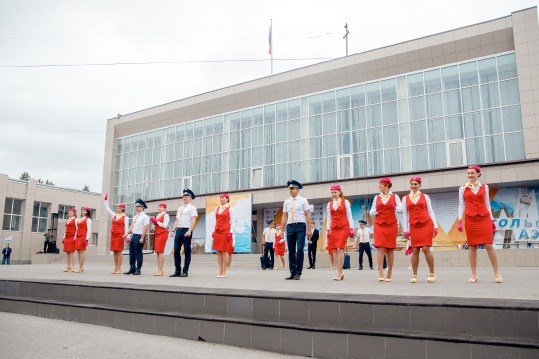 В 2018 году процент вовлечения 
молодёжи в мероприятия, направленные на самореализацию и социализацию в возрасте 
от 14 до 30 лет составил 24 % 
(2017 г. – 24%)


Совет молодежи 

В 2018 году членами Совета реализованы: 
третья танцевальная площадка "Майский вальс", 
2 Кольский открытый слет молодежи (КОСМо), 
Открытая городская мастерская
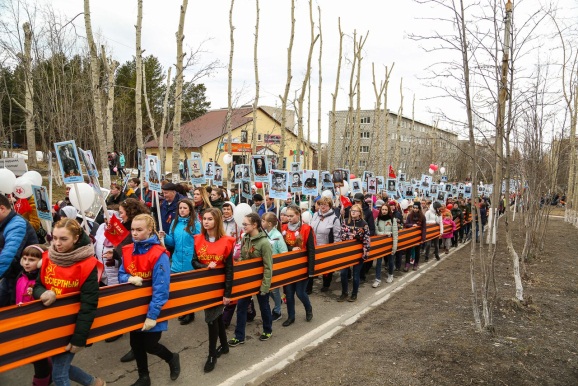 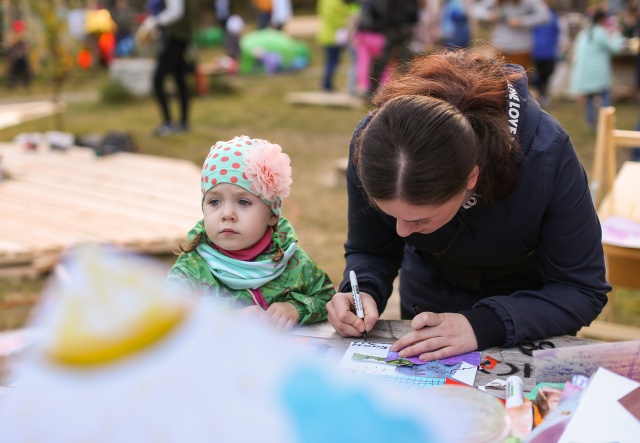 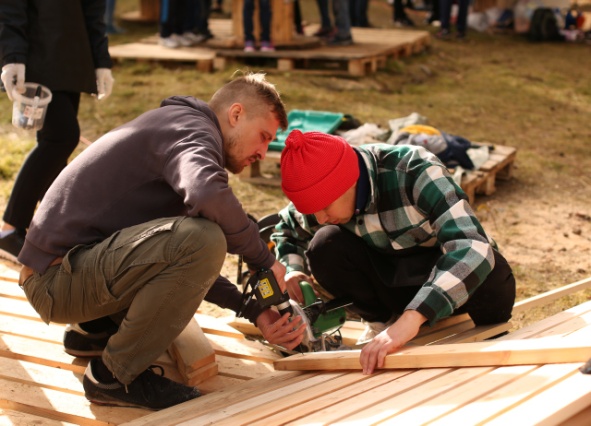 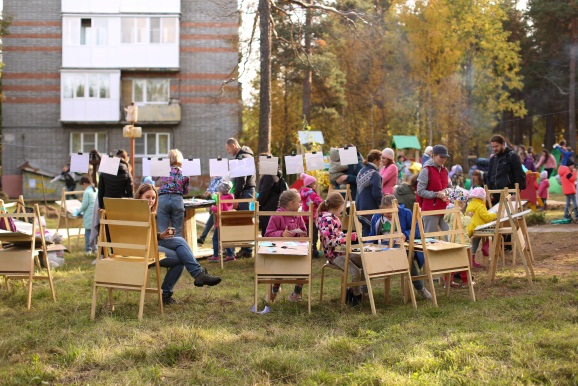 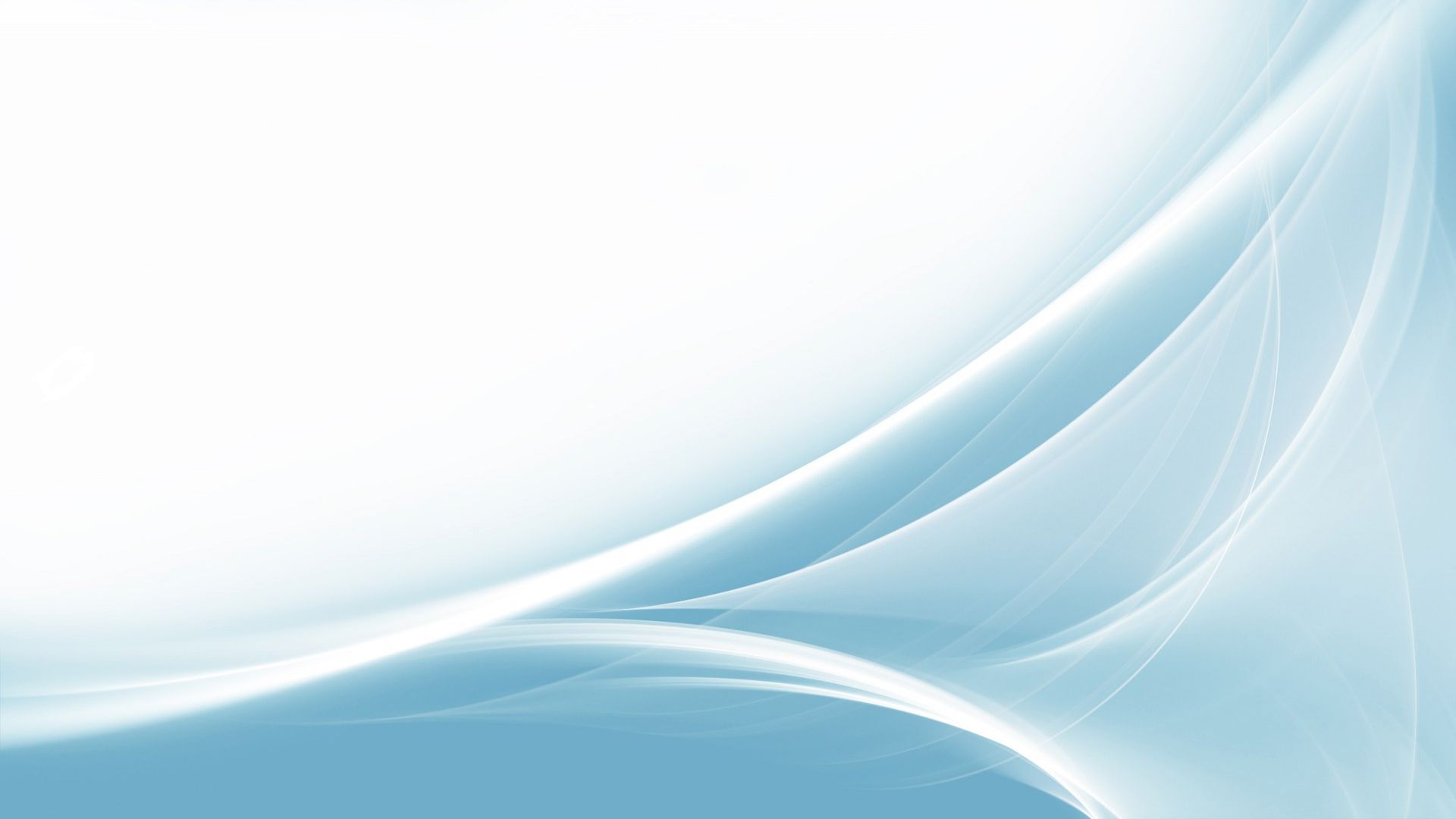 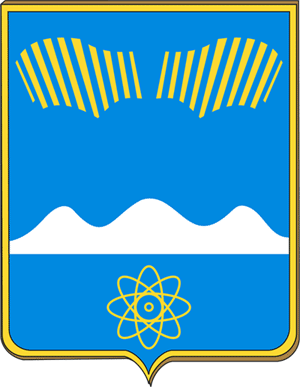 Физическая культура и спорт
ФИЗИЧЕСКАЯ КУЛЬТУРА И СПОРТ
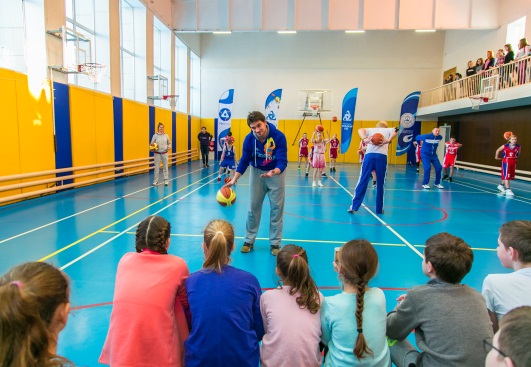 ФИЗКУЛЬТУРНО-ОЗДОРОВИТЕЛЬНЫЙ КОМПЛЕКС 
общая стоимость 
177 млн.182 тыс.руб. 
В 2018 г. выполнены работы на сумму 81 млн. 707 тыс.руб.:
произведена выторфовка и замещение грунта, 
возведен каркас здания, 
обшиты и утеплены стены сендвич-панелями, 
проведено устройство кровли, 
залиты плиты перекрытия и плиты покрытия, 
выполнена кладка кирпичных перегородок, 
на 90% установлены витражи
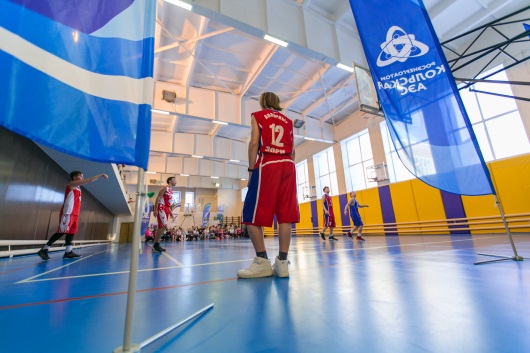 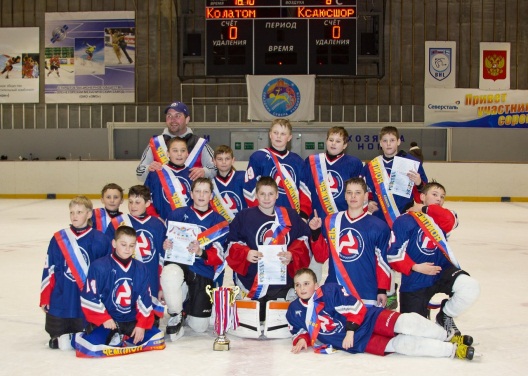 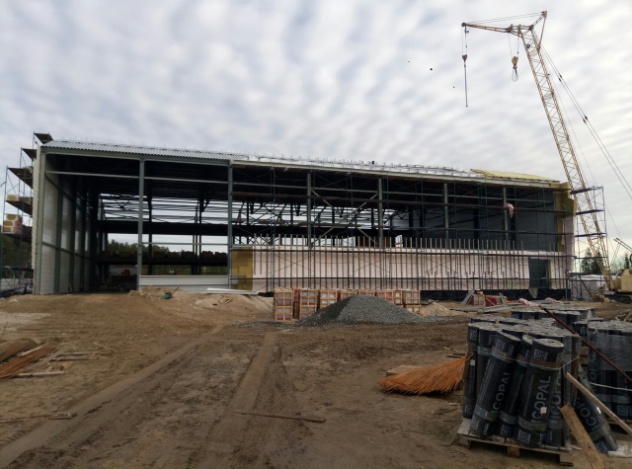 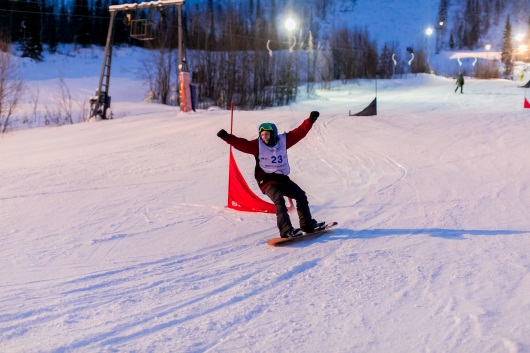 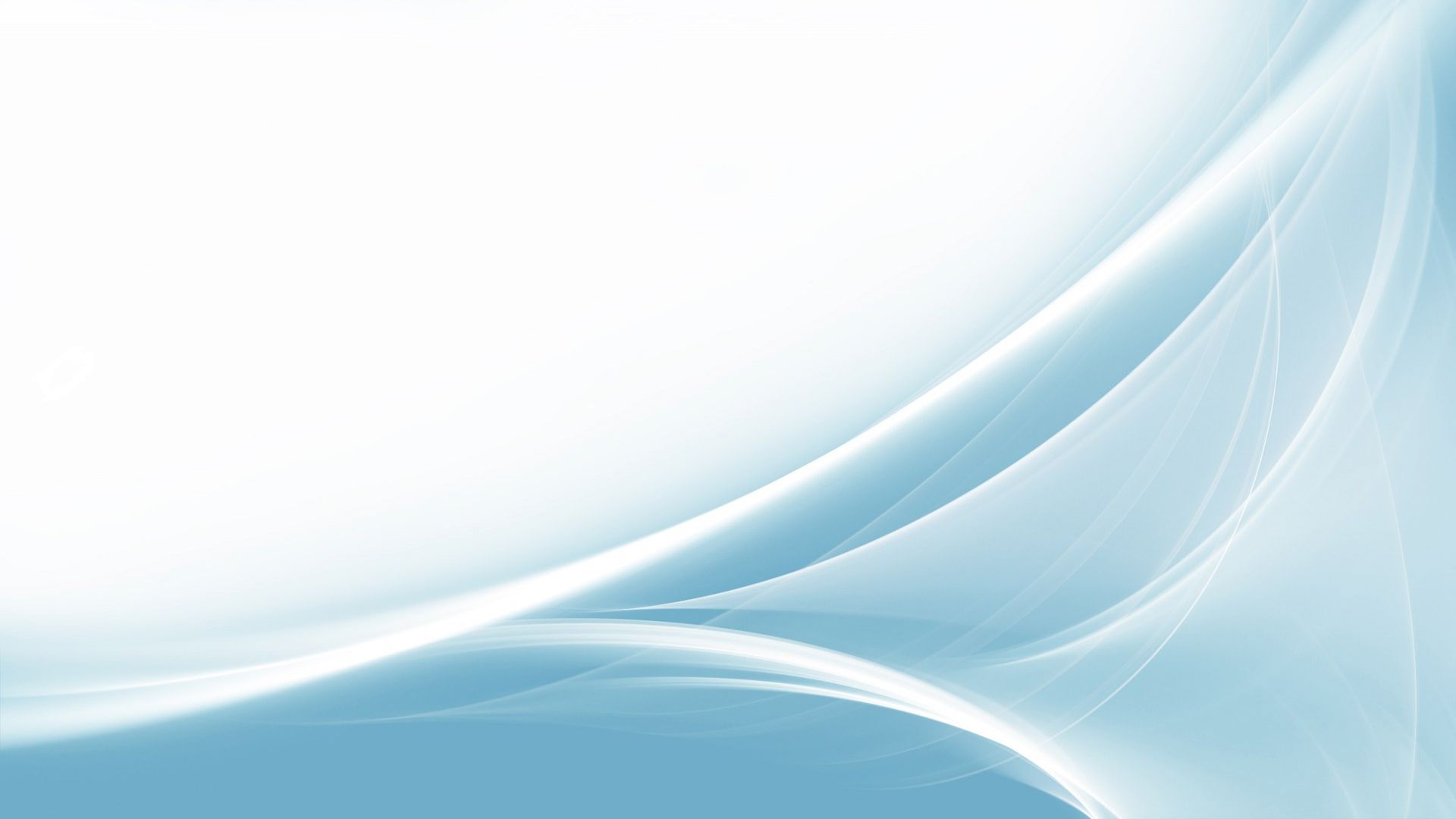 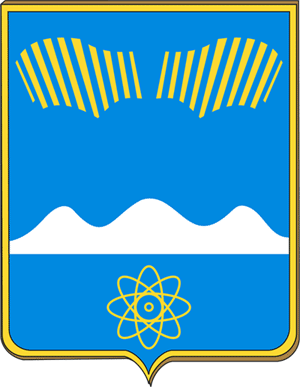 Социальная поддержка населения
СОЦИАЛЬНАЯ ПОДДЕРЖКА НАСЕЛЕНИЯ
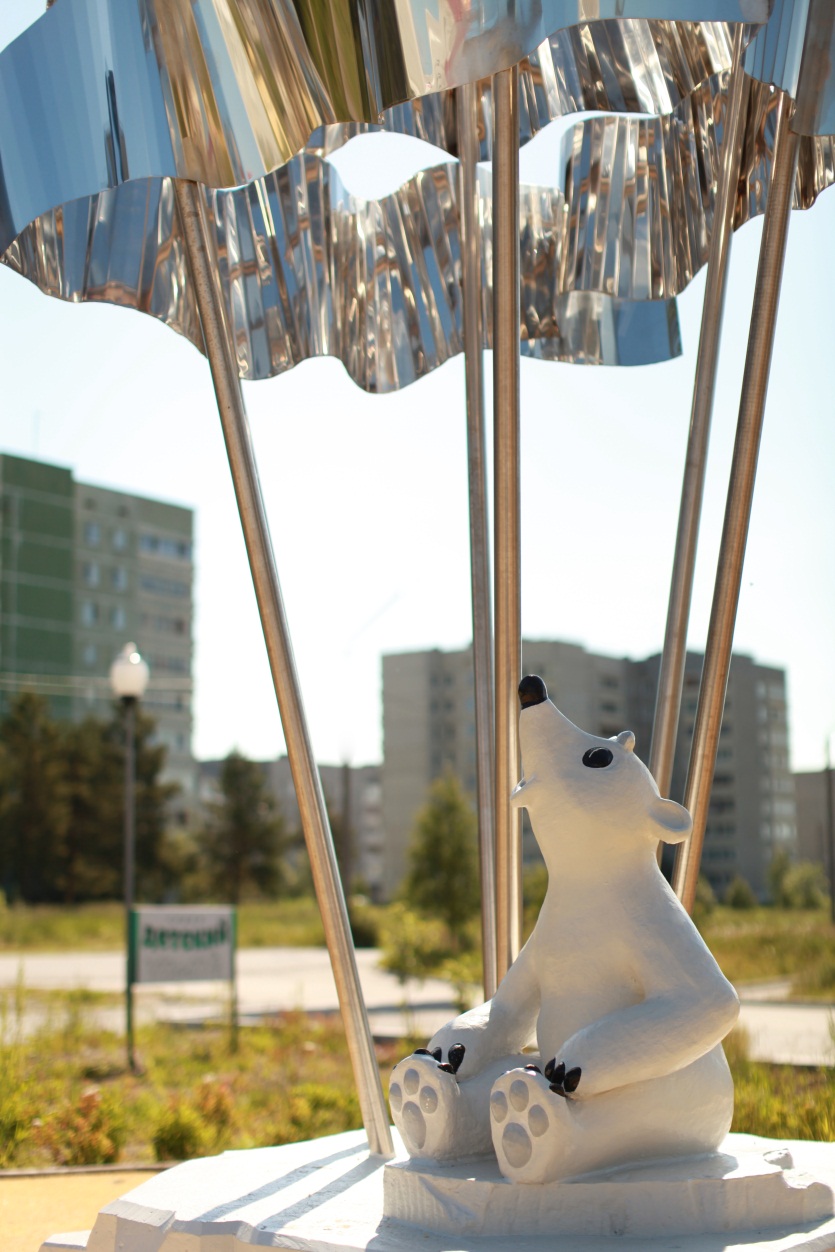 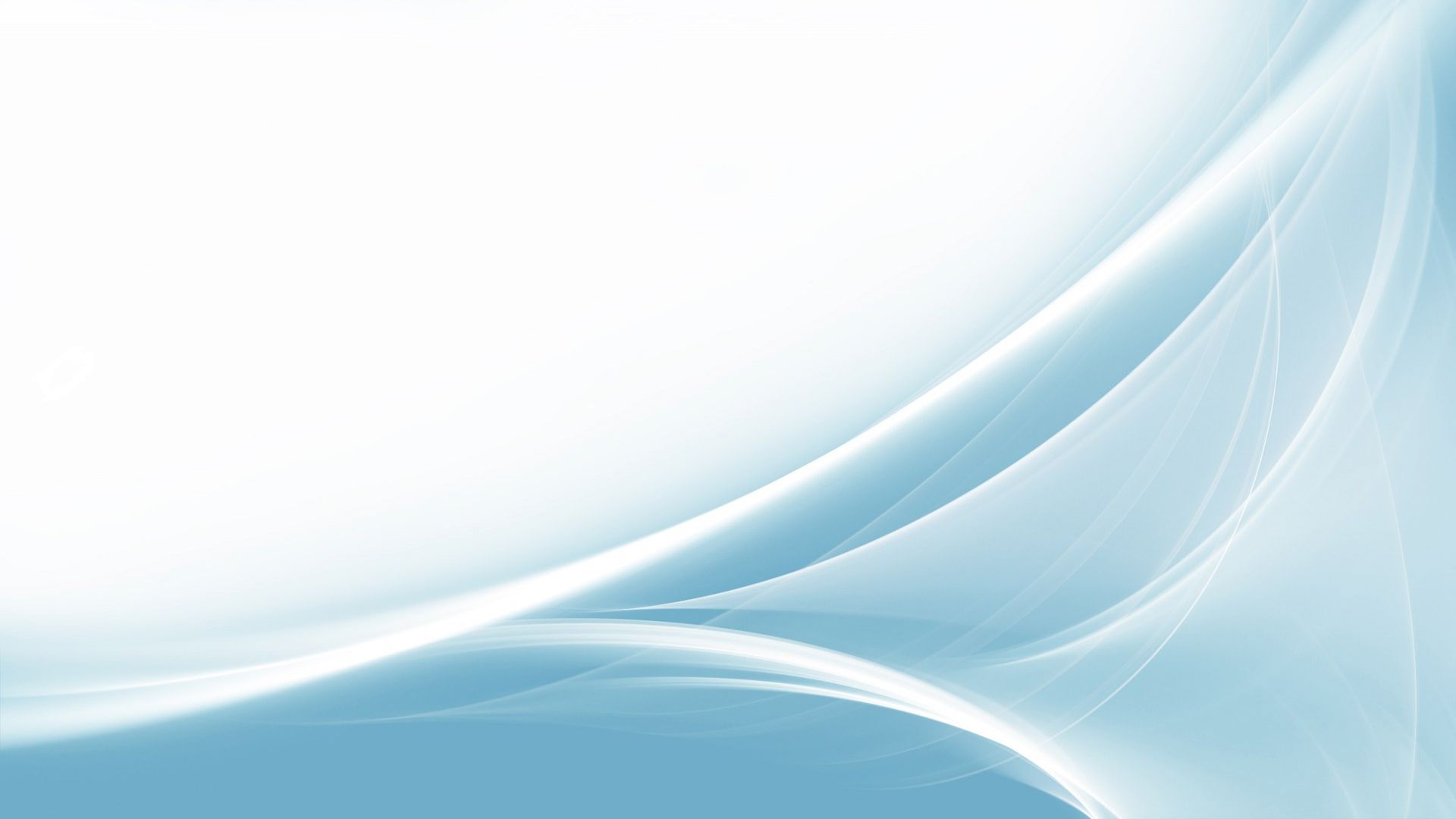 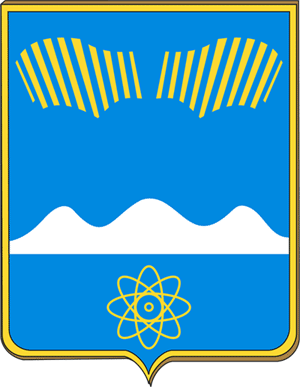 Здравоохранение
ЗДРАВООХРАНЕНИЕ
ФГБУЗ МСЧ – 118 ФМБА России
Терапевтическое
Неврологическое
Хирургическое
Гинекологическое
инфекционные отделения
отделения реанимации и диализа
Проект «Бережливая поликлиника»
10 млн. руб. за счет средств АО «Концерн Росэнергоатом»
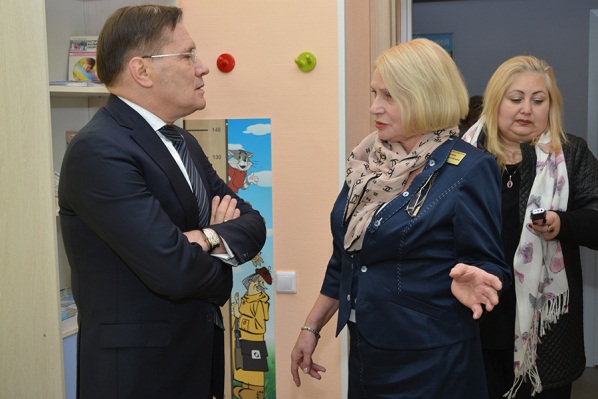 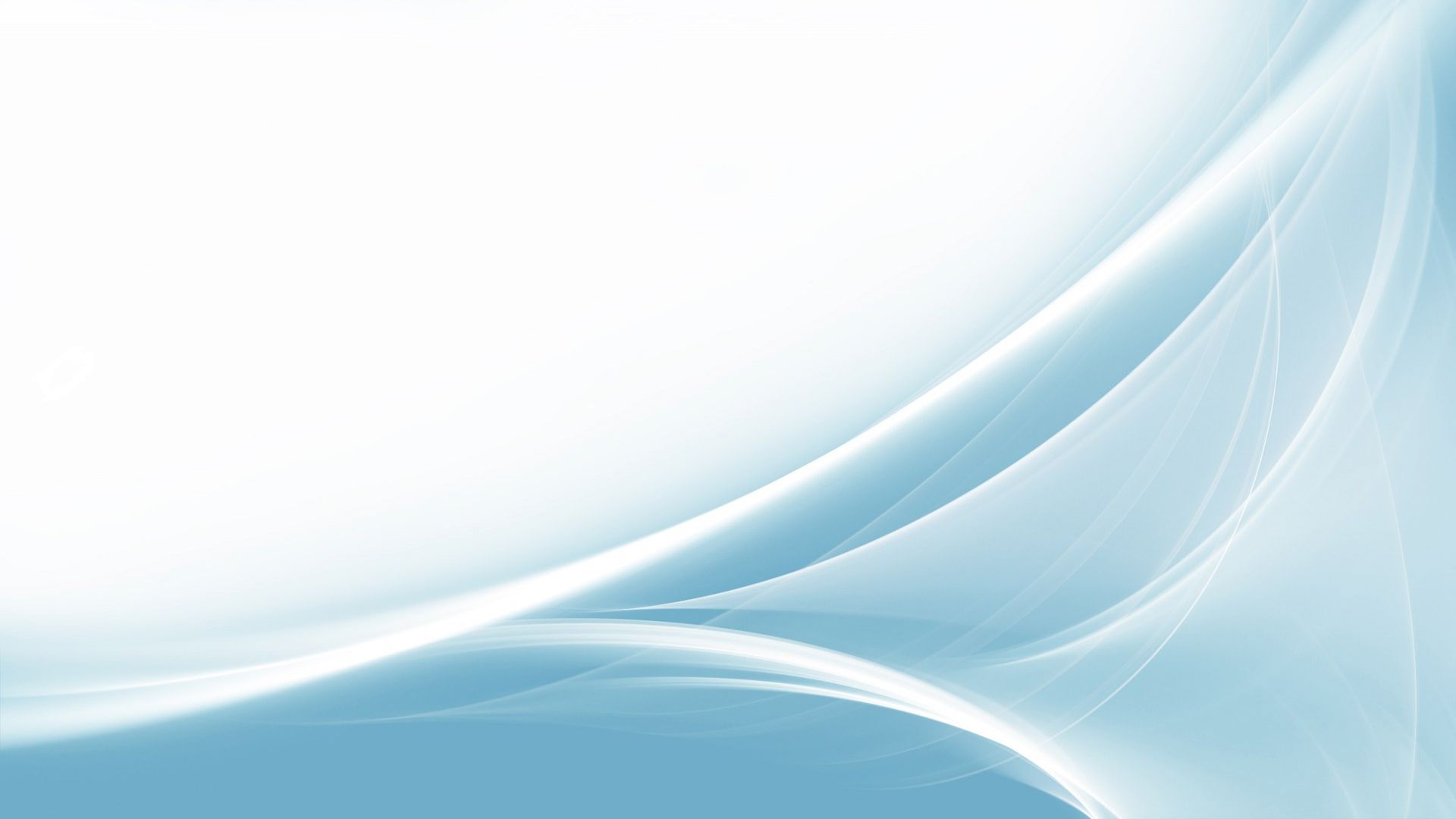 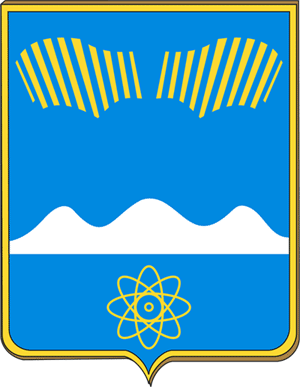 ИТОГИ СОГЛАШЕНИЯ О СОТРУДНИЧЕСТВЕ ГОСКОРПОРАЦИИ «РОСАТОМ» И ПРАВИТЕЛЬСТВА МУРМАНСКОЙ ОБЛАСТИ
За период с 2013 по 2018 год из областного бюджета в рамках существующего соглашения выделено 388 млн. рублей, в том числе в 2018 году – 82 млн. рублей
В 2018 году в рамках реализации Соглашения средства были выделены на реализацию следующих мероприятий
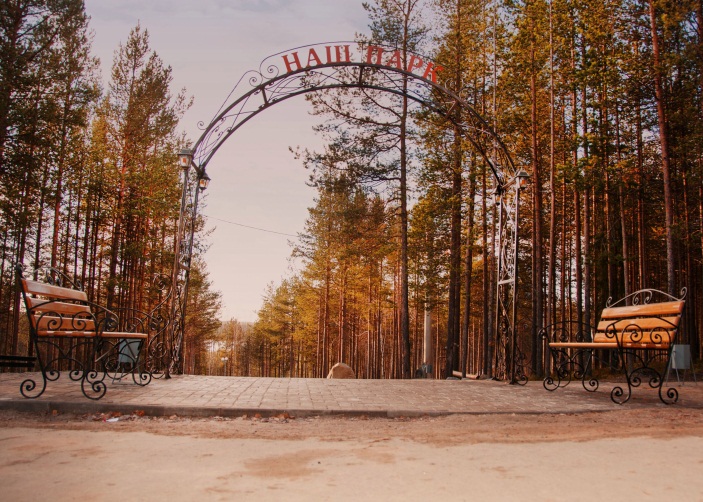 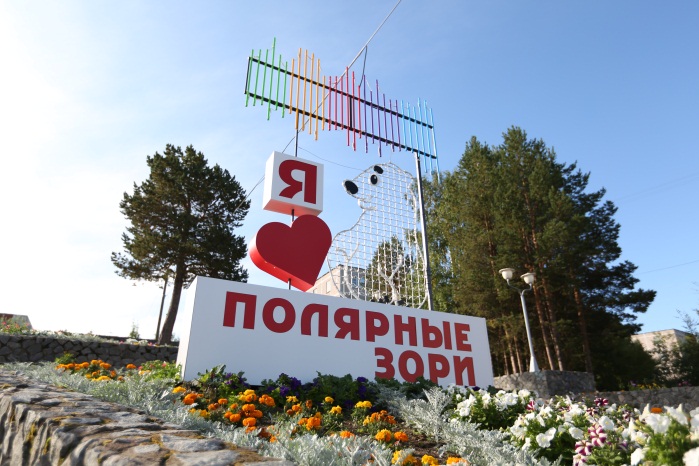 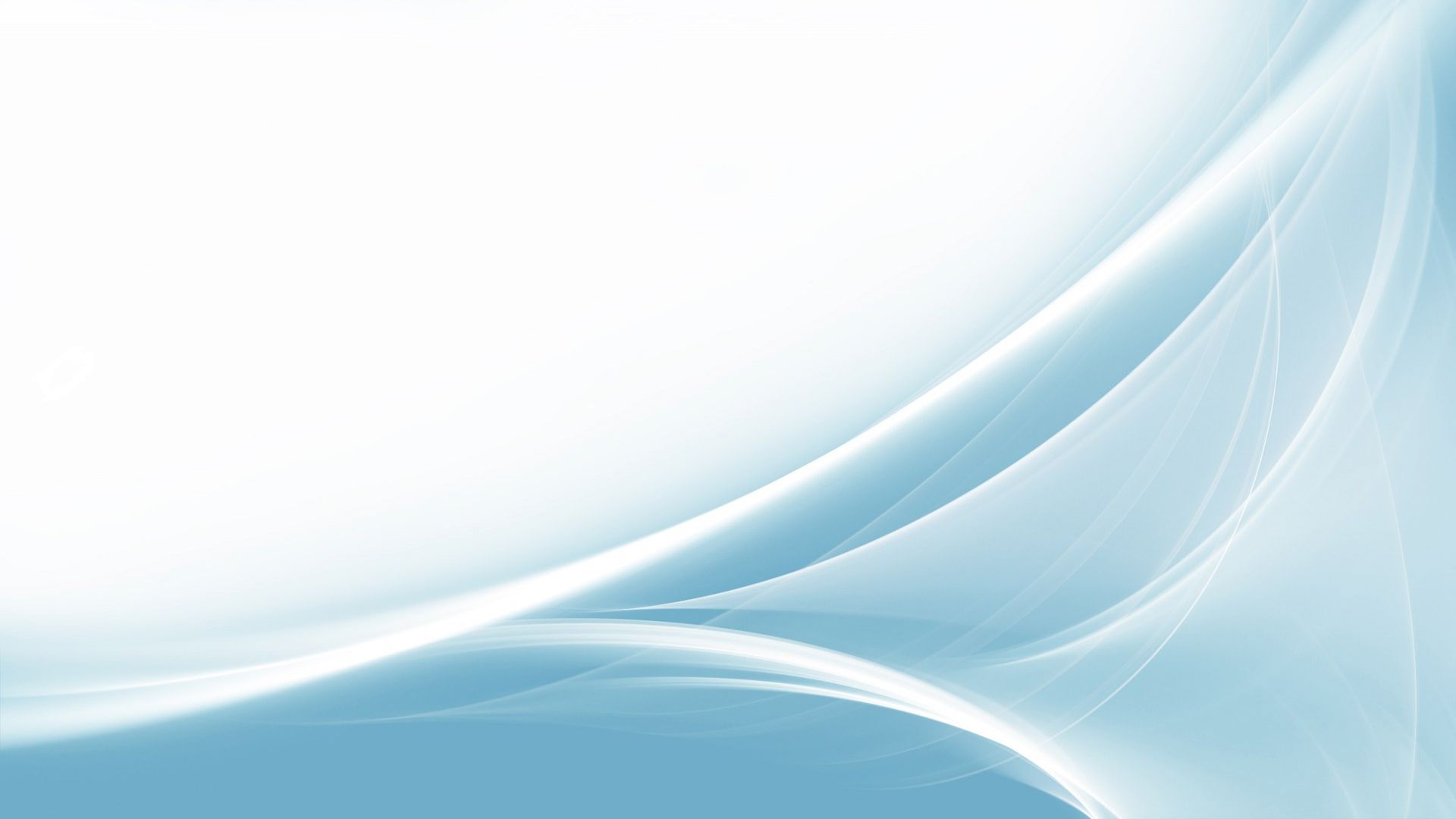 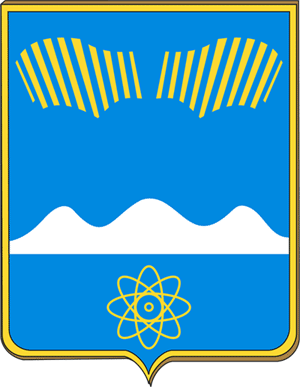 ИНВЕСТИЦИОННЫЕ ПРОЕКТЫ
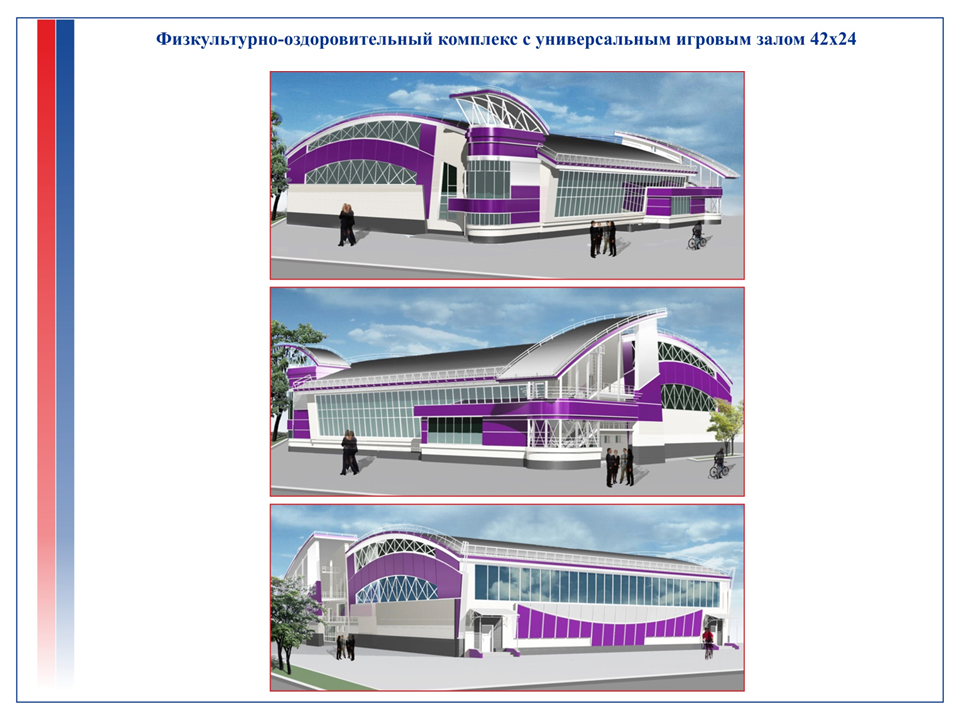 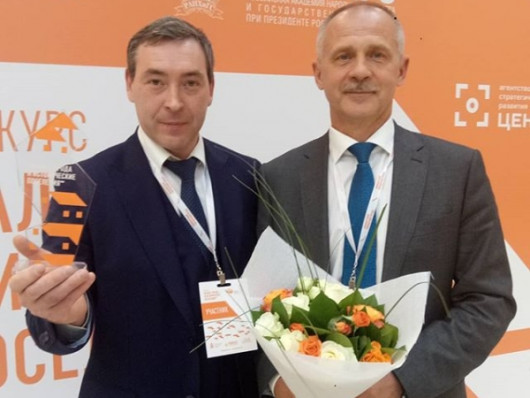 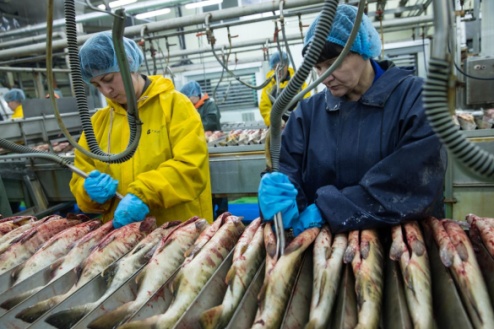 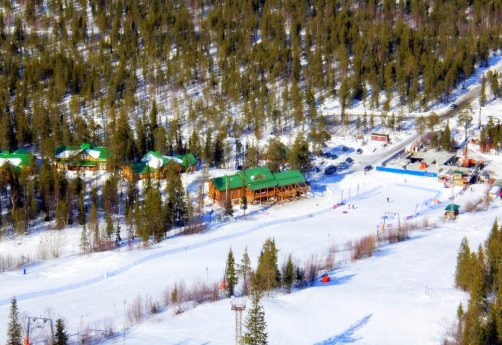 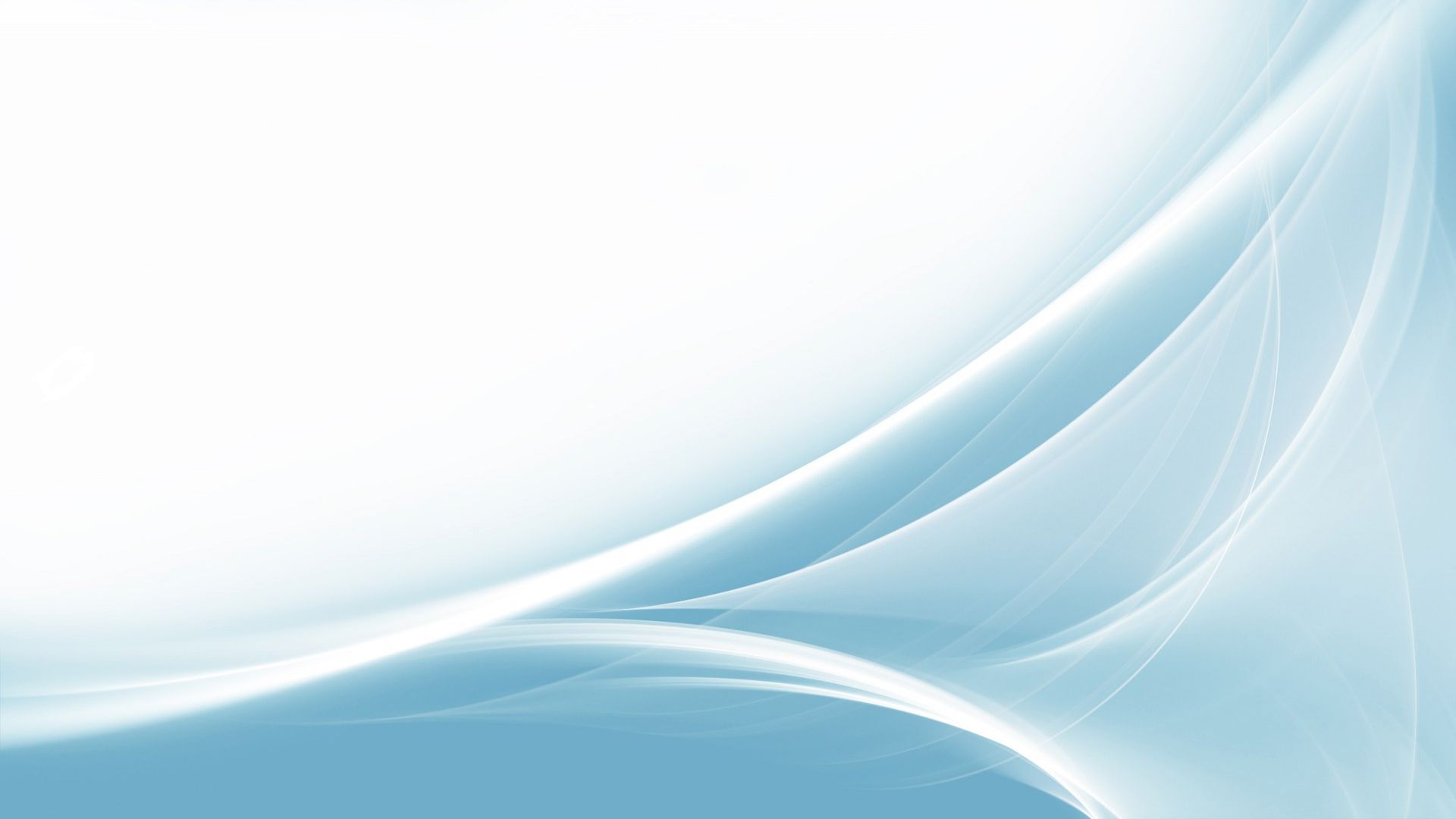 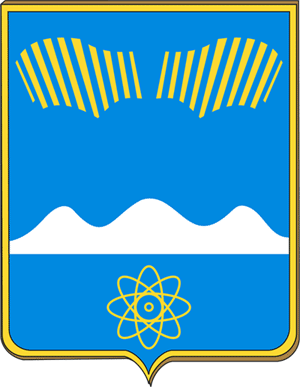 Первоочередные задачи в 2019 году
ПЕРВООЧЕРЕДНЫЕ ЗАДАЧИ В 2019 ГОДУ
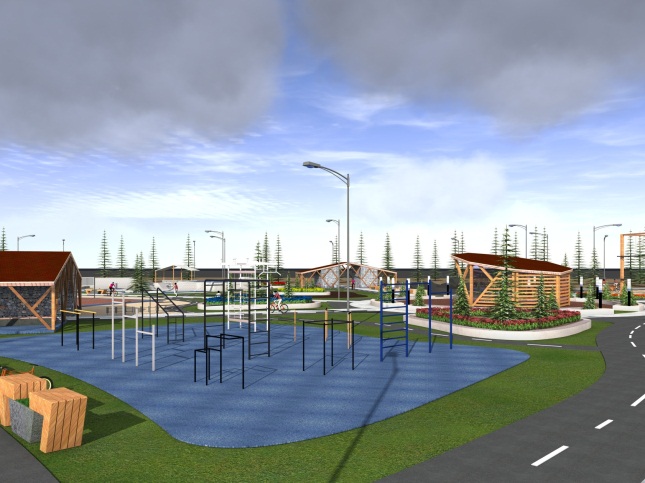 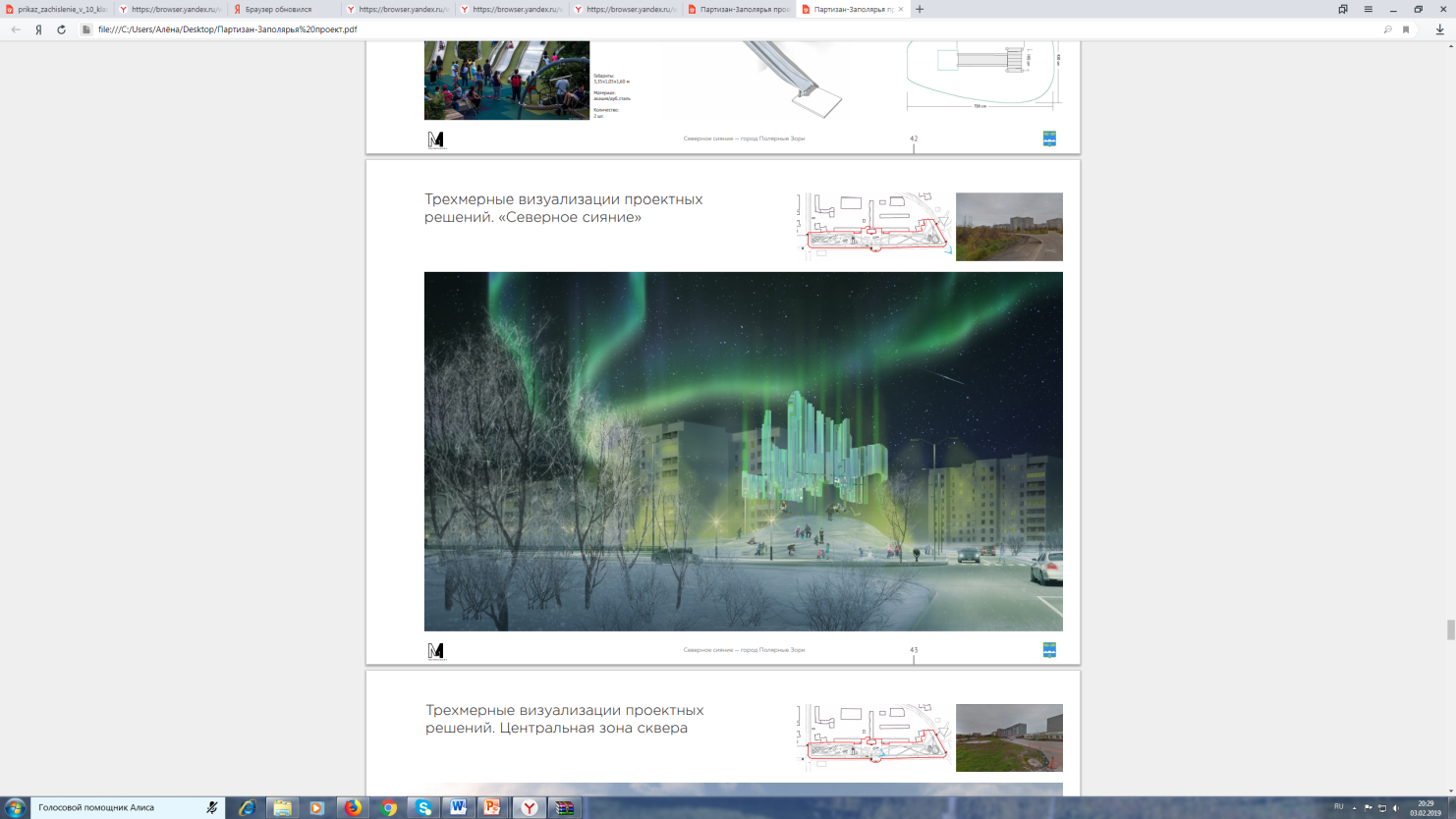 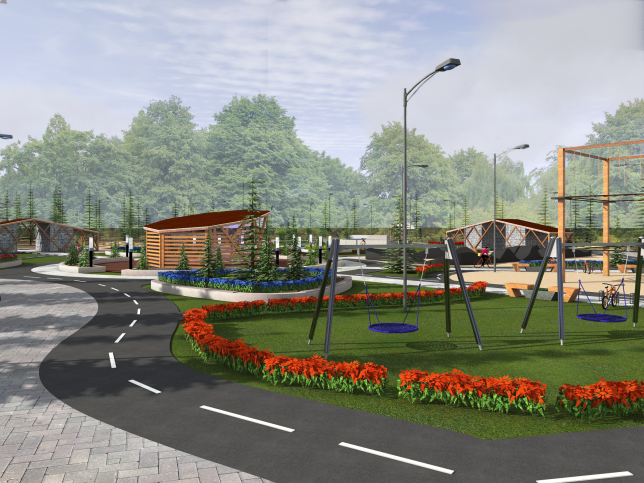 Спасибо за внимание!